员工BI行为规范培训
2023年5月1日
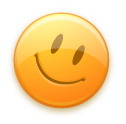 快乐工作！
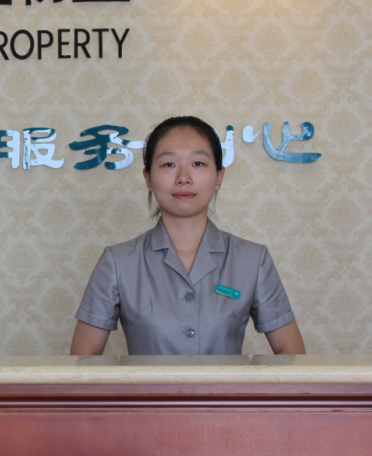 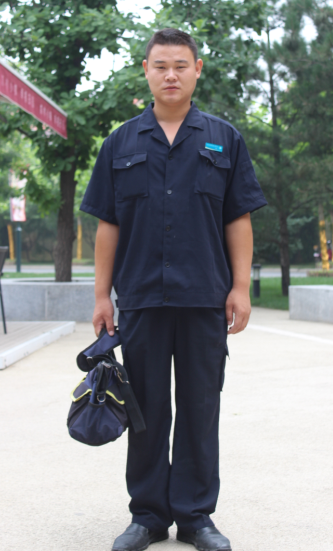 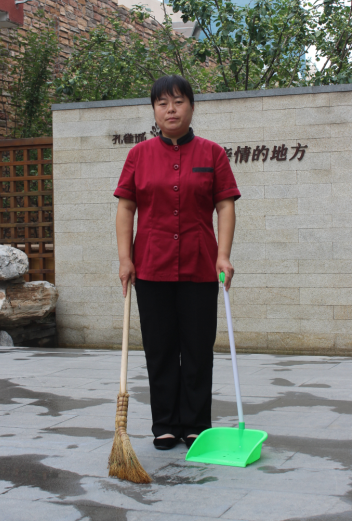 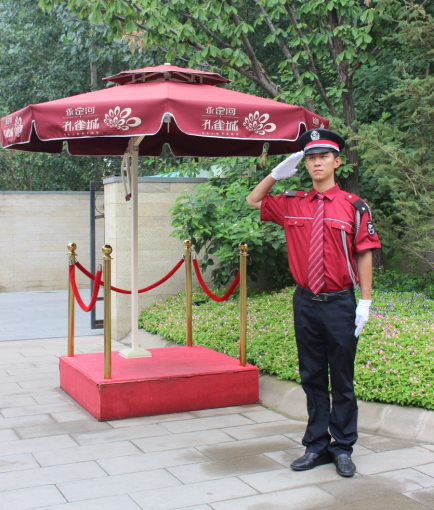 良好的行为礼仪给客户和自己都带来愉快的心情!
[Speaker Notes: 大家好：欢迎来大家来到友邻有爱物业有限公司，祝大家在这里工作愉快!
说起工作愉快，我们都希望每天快乐的工作，毕竟谁也不愿意天天生气。但在我们的日常工作中，难免有时会发生一些不愉快的事情，例如客户投诉。
其实很多投诉往往是由于我们在服务礼仪方面的不到位，或者是一些不经意的小事、行为给客户带来不好的感受导致。
下面我们先看一些客户投诉的案例。]
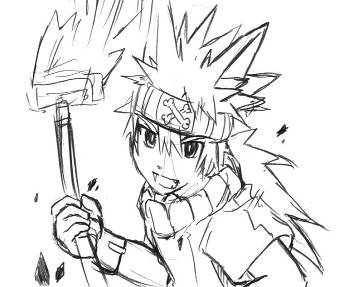 保洁员抱怨引发的客户投诉！
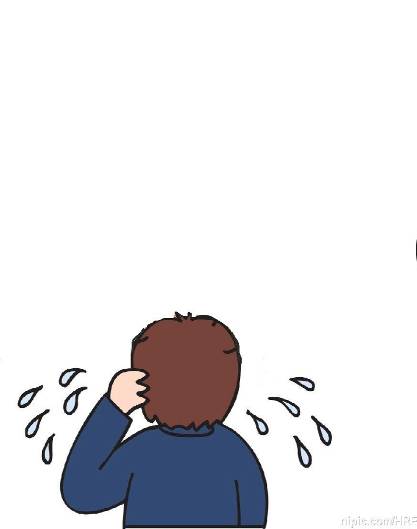 刚擦完就弄得这么脏，谁这么不讲卫生？太不讲究了！
[Speaker Notes: 案例1：
一位女业主向服务中心投诉楼道保洁员不会说话，并强烈要求换个保洁。询问保洁员，保洁员对此也觉得委屈。
经了解，原来业主刚出差回来，上楼收拾了一些东西，这样就把一些杂物弄到楼道内，将保洁员刚擦完的楼道弄脏了，保洁员回来后看到自己的劳动成果被破坏，一时着急忍不住大声抱怨“刚擦完弄这么脏，谁这么不讲卫生？太不讲究了”。客户认为保洁员在指责自己，由此引发强烈的不满。]
作业时间不当影响客户！
周末连个觉都睡不好！
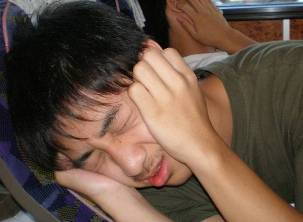 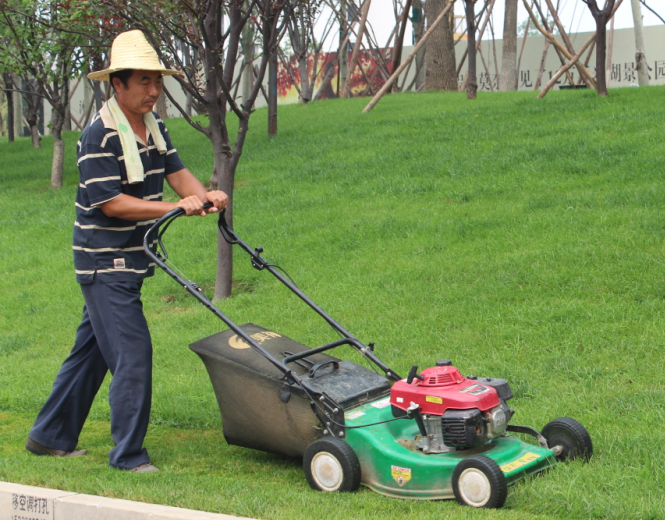 [Speaker Notes: 案例2：
客户投诉：大周六的，本想彻底休息休息，谁承想7点钟机器就突突上了，简直无语了。。。考没考虑到我们业主的利益。。。。。周一到周五这些时间你们随意支配，但周六周日请注意一下，不困难吧！
经了解，因为最近草长得比较快，绿化员为此安排了剪草，但没有考虑到周末很多业主在休息，作业的时间太早，导致客户投诉。]
客户投诉坐不上电梯！
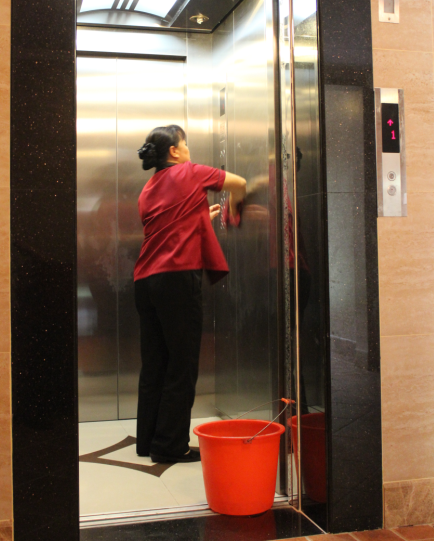 电梯怎么还不来啊！
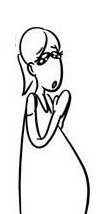 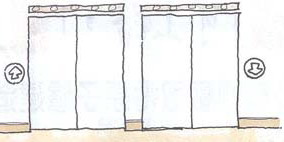 [Speaker Notes: 案例3：
客户投诉：最近天天都是同样情况，我家在6楼，早上8点出门，一直用不上电梯，走楼梯时发现保洁在用电梯。我走楼梯到无所谓，可我老婆大起个肚子走楼梯肯定费时间，上班也肯定迟到。   
调查了解是外包方保洁员因为图作业方便用东西阻挡了电梯的正常运行。]
BI结构介绍
红线部分
禁止行为
撤职或除名
黄线部分
扣分、降薪、除名
基准行为
绿线部分
以更高标准要求自己
BI结构介绍
红线部分
禁止行为
黄线部分
友邻有爱物业员工十大纪律、八项注意
各专业BI行为规范
BI行为规范之——
客服
仪容仪表标准
整体：容貌端正，举止大方、服饰庄重
          整洁挺拔、淡妆素抹，打扮得体
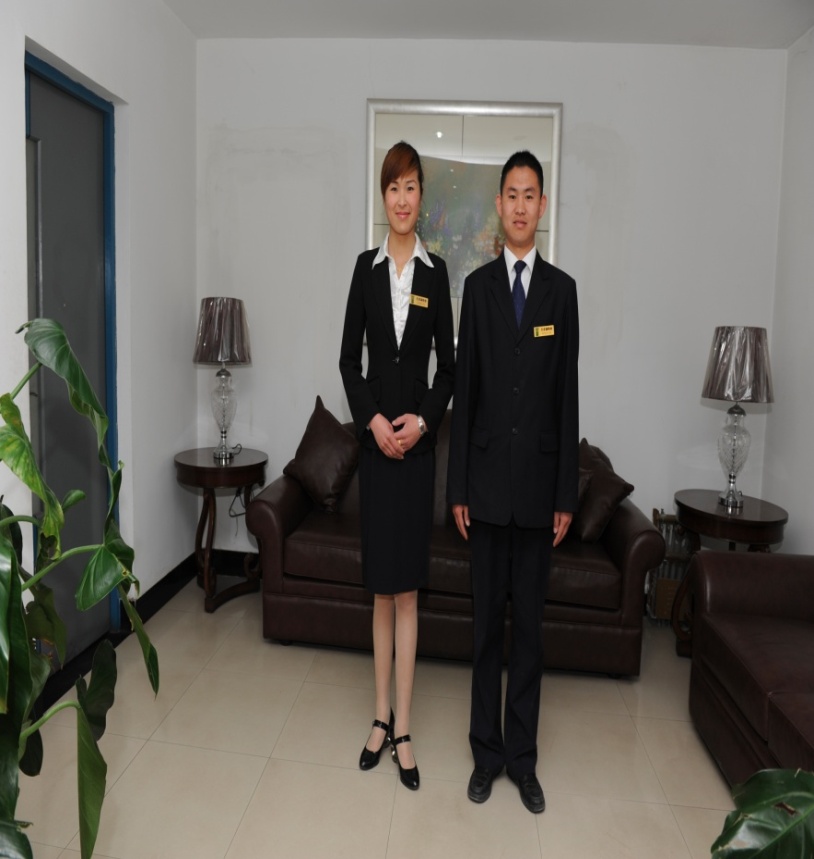 着装：
制服干净、平整
西装制服按规范扣好钮扣，衬衣
领、袖整洁
裤子烫直，折痕清晰，长及鞋面
制服外不得显露个人物品‘口袋
整理平整，勿显鼓起。
扎好领带
不得敞开外衣、卷起裤脚、衣袖
非因工作需要，外出时不得穿着
制服
工牌：
保持清洁
工佩带在左胸显眼处（男士上衣口袋正中上方约1CM处位置）
挂绳式正面向上挂在胸前，不得放在上衣口袋中
不得破损或字面有磨损
袜：
着黑色或深色、不透明的短中筒袜
女士裙装须着肉色长筒袜或裤袜
女士不可穿带花边、通花的袜子
鞋：
深色皮鞋，保持清洁
鞋面擦亮，以黑色为宜
不得着露趾凉鞋、运动鞋
仪容仪表标准
男性面部：
面带微笑,保持整齐清洁
不能留胡须，每天剃须
女性面部：
面带微笑,保持整齐清洁
化淡妆
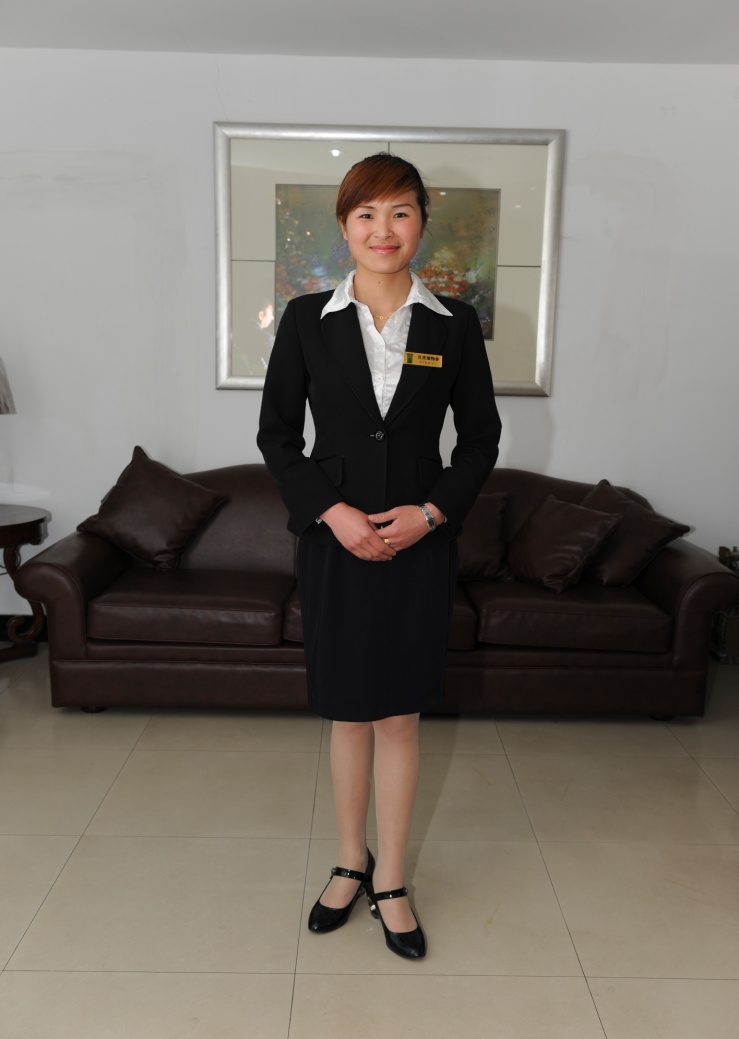 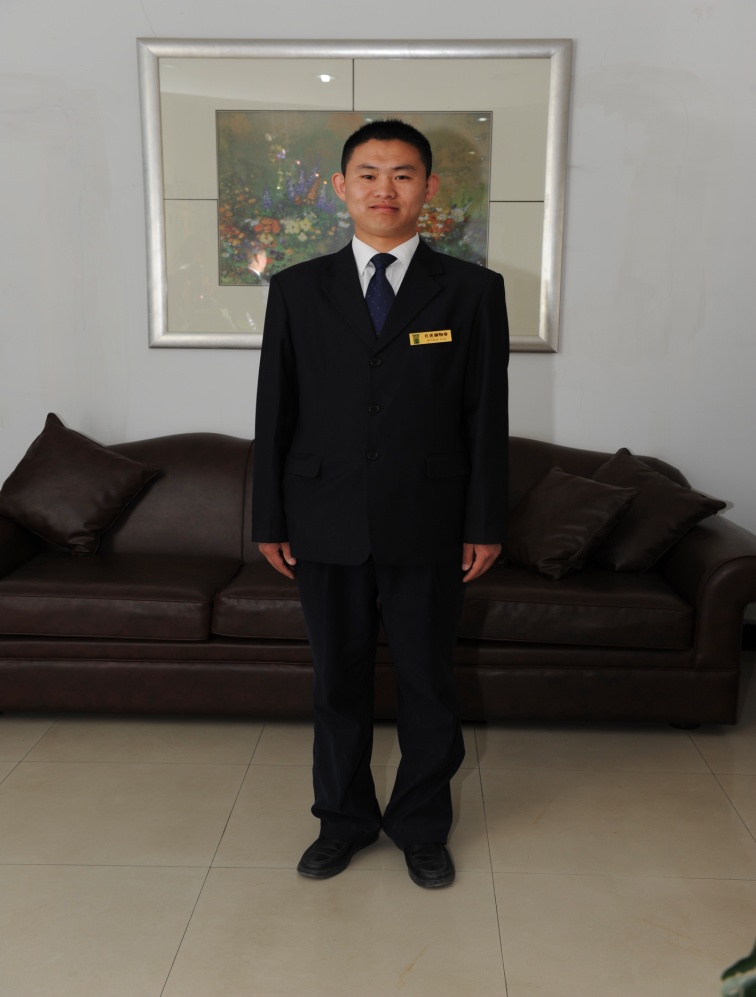 发型：
保持整齐清洁、自然色泽
发长不过肩,留长发须束起或使用发髻
发型：
前发不过眉
侧发不盖耳
后发不触后衣领
无烫发
不可剃光头
仪容仪表标准
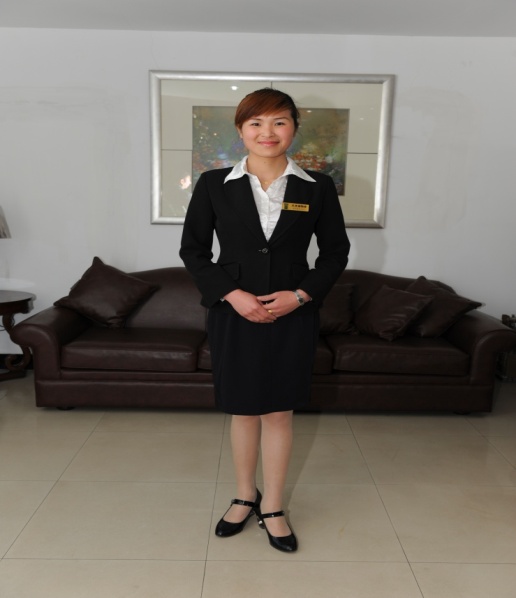 站姿标准
保持精神饱满，面带微笑
挺胸、收腹，两腿直立
男士两脚自然合拢或分开与肩同宽，两手可自然下垂也可交叉置于前腹或背后
女士双脚并拢，两眼平视前方，两手可自然下垂或交叉置于前腹
双脚略分，可保留一定角度，男：40-45度、女：30度
双手不得交叉抱胸或双手插兜
不前扶、后靠，旁倚他物
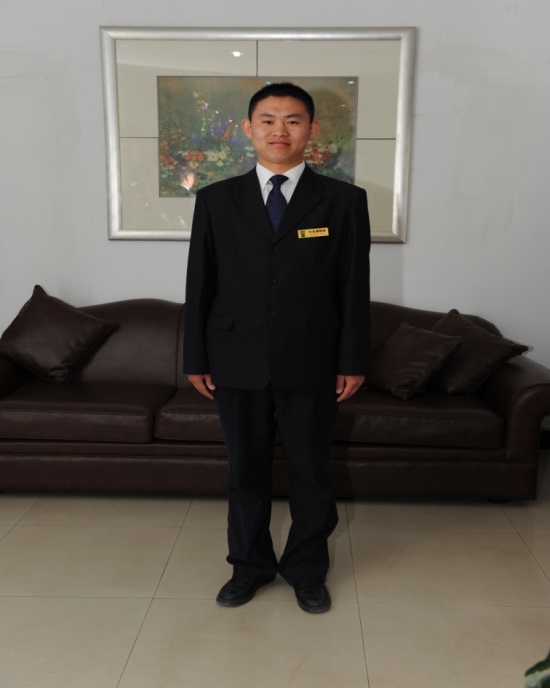 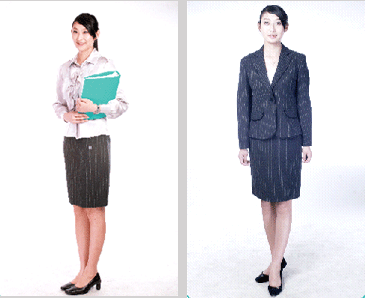 仪容仪表标准
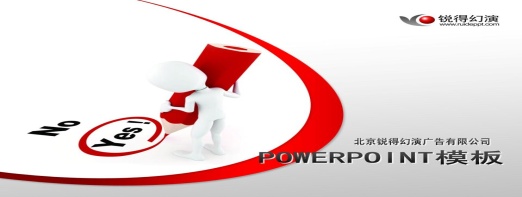 坐姿标准
如此优雅你也能做到
脊背挺直，臀部坐在椅子三分之二处
男士两腿自然并拢或分开与肩同宽
女士脚后跟和膝盖并拢，手势自然放在膝盖上
不得盘腿、脱鞋
不得架二郎腿，架二郎腿时脚抖动
不得趴在台面上或双手撑头
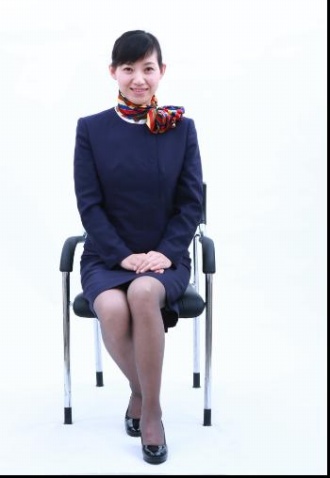 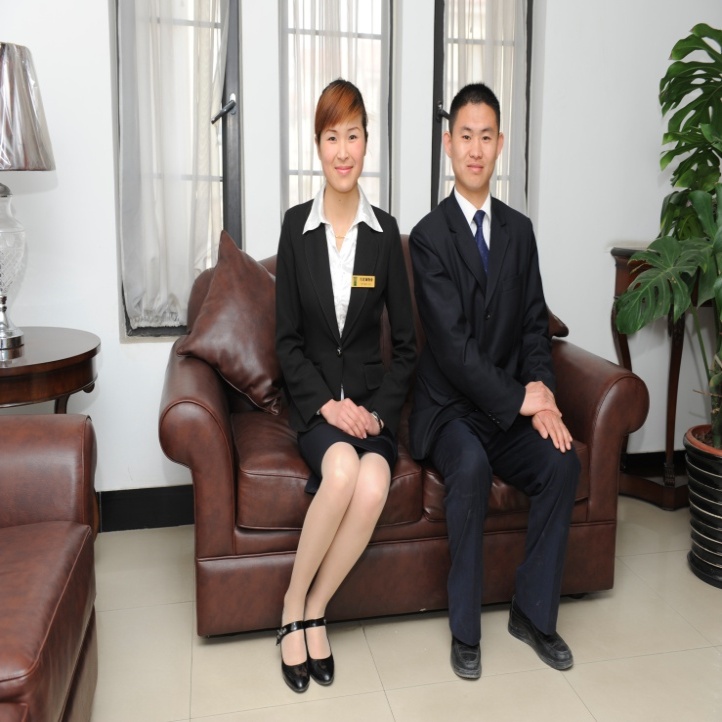 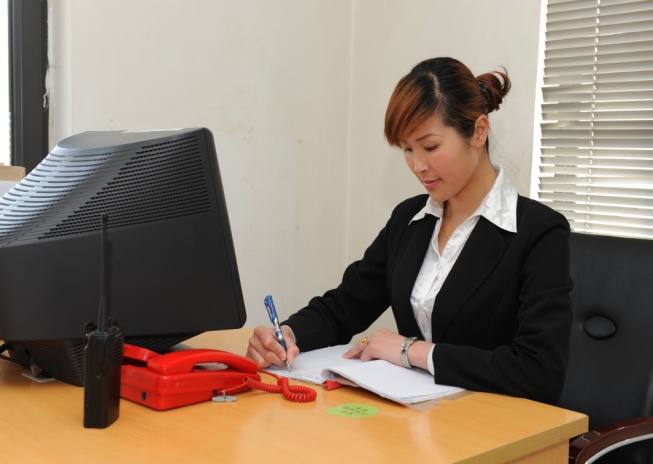 仪容仪表标准
你会这样吗？
行走标准
两脚分别走在一条较窄的平行线上，抬头挺胸，目视前方，面带微笑
保持平衡、协调、精神
双腿笔直，脚尖向前，男士两腿自然并拢或分开与肩同宽
双手自然摆动，幅度不宜过大，幅度在30-35度为宜
步履轻盈，步履适中，男士步伐以一脚半为宜，女士以一脚为宜
手不得插在裤兜或衣兜里
避免牵手、挽肩等不专业举止
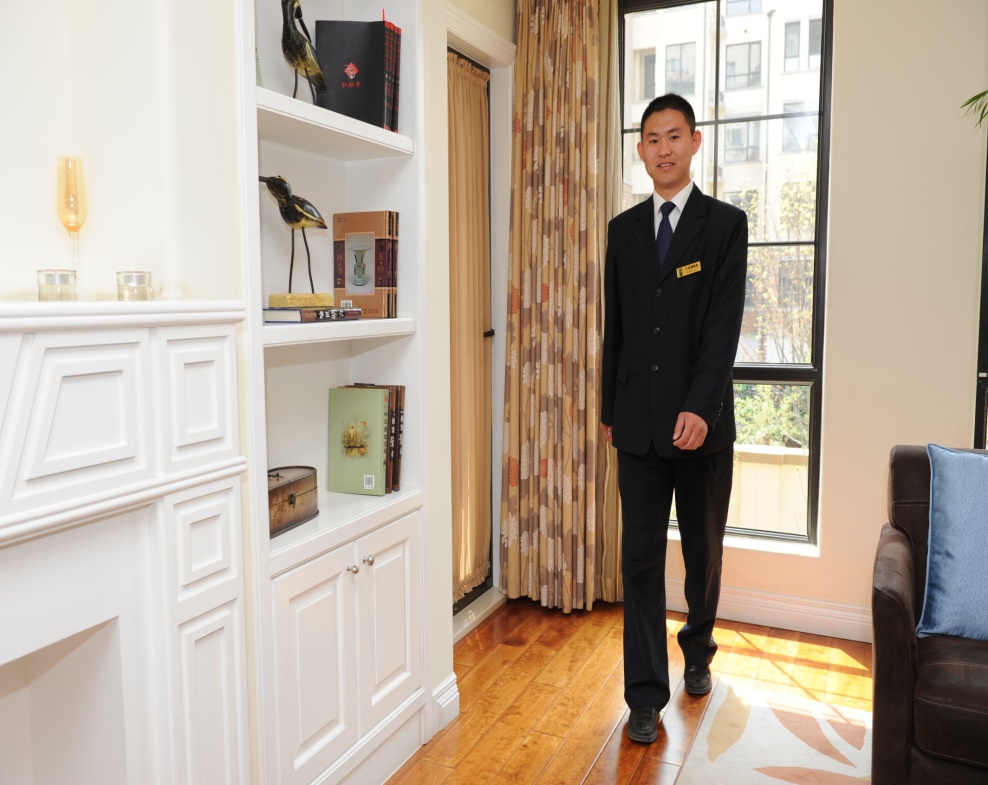 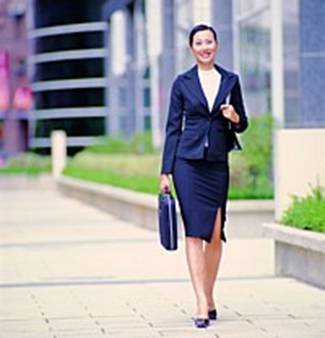 仪容仪表标准
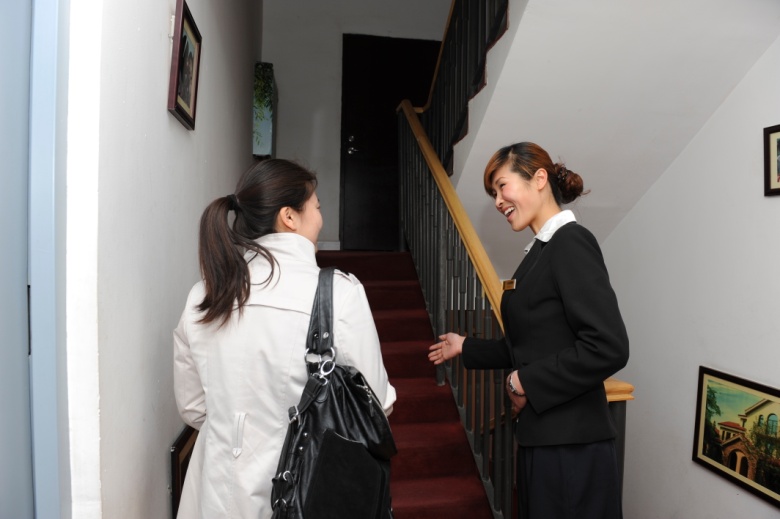 引领客户上楼梯
行走标准
手势指引，与客人保持在客人前方二至三步的距离
与客人大约呈130度的角度，步伐与客人一致
上楼梯时，让客人走在前
下楼梯，让客人走在后
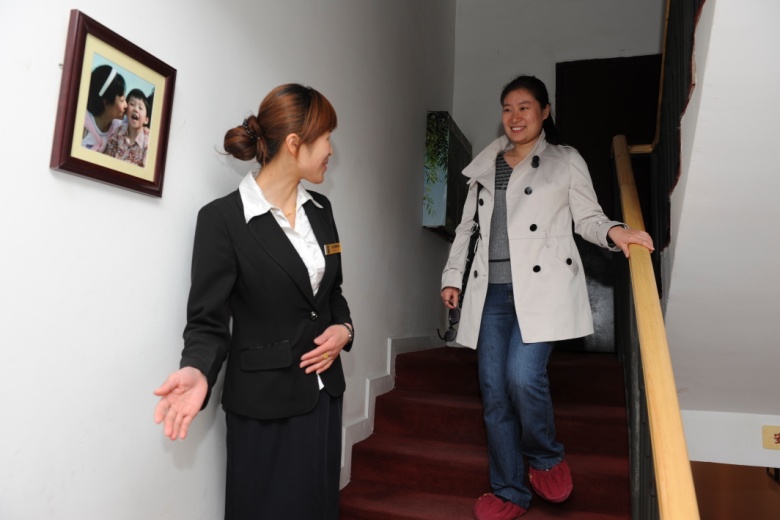 手势标准：
身体向所指方向微微前倾
手掌向上指向目标
眼睛看着目标并兼顾对方是
否看到指示的目标
引领客户下楼梯
仪容仪表标准
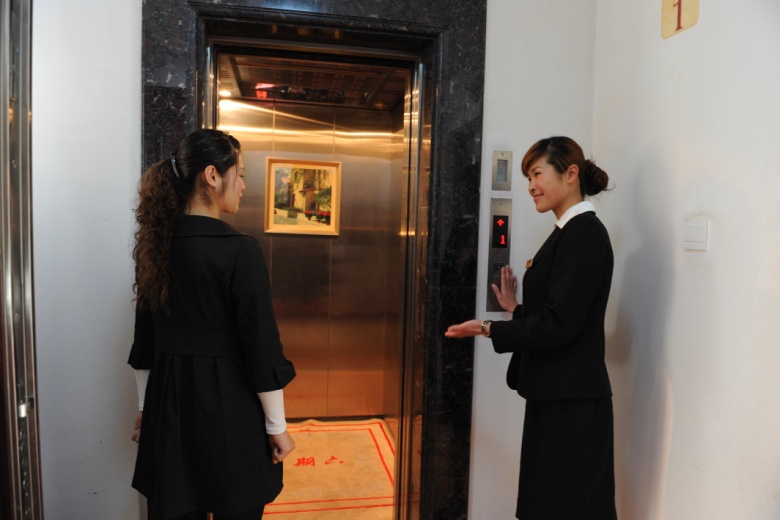 引领客户进电梯
行走标准
手势指引，与客人保持在客人前方二至三步的距离
电梯里面无人时，应客户先入
里面有人时，应引导人先入，客户再入。到达时请客户先步出电梯
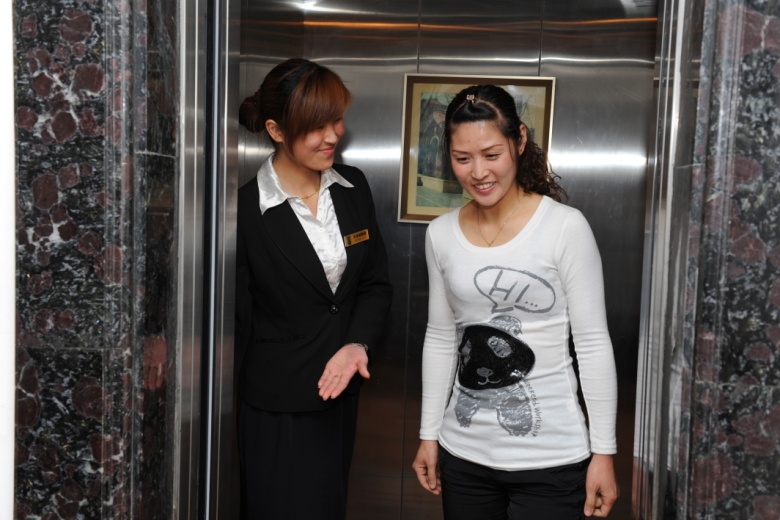 引领客户出电梯
仪容仪表标准
距离对方一步，注视对方，面带微笑，自然大方
一般握手3秒钟左右即可
主人、年长者、身份地位高者、女性先伸手
年轻者、身份职位低者和男性见面时先问候
上身前倾，两足立正，伸出右手，四指并拢，拇指张开，手掌呈垂直
不得带手套握手、不得使用左手
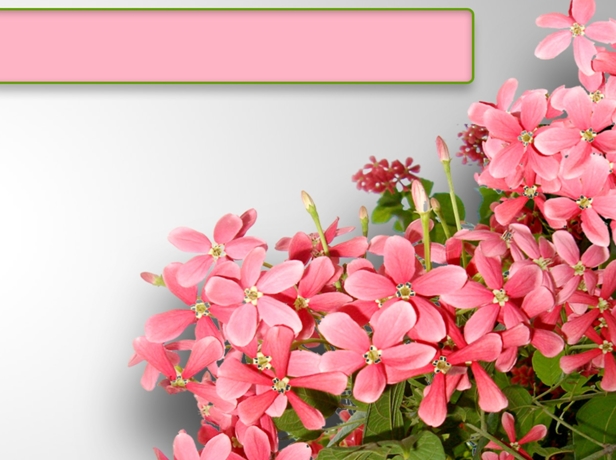 如 何 握 手
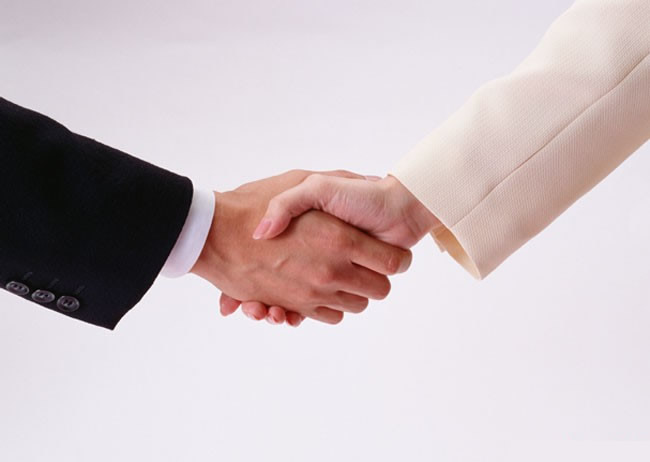 仪容仪表标准
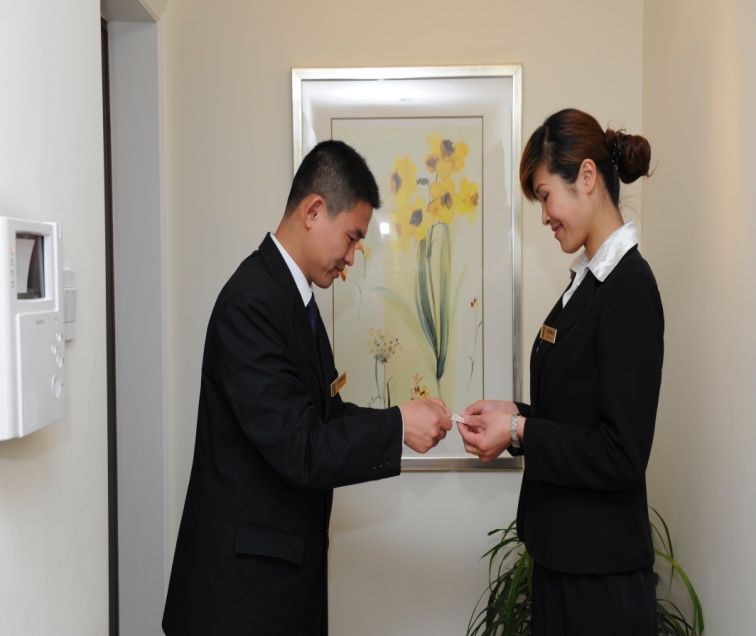 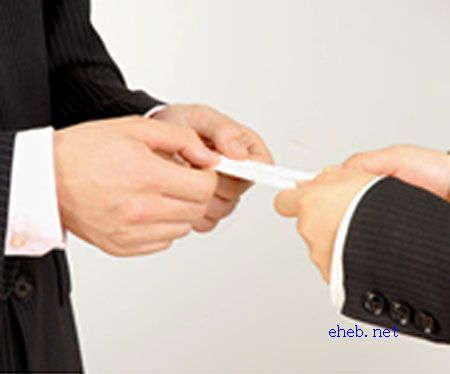 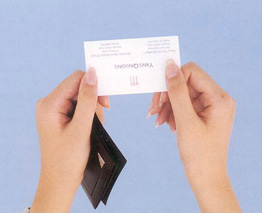 递名片时由下级、访问方、被介绍方先递名片
双手递上齐自己胸部，并做自我介绍，正面朝
上，正对对方
双手接受，认真阅看
互换名片时，右手拿自己的名片，左手接对方
的名片后用双手托住
NO
用一只手接递名片
念错名片上姓名或头衔
多个客人只发其中一人名片
客服人员BI行为规范
仪表端庄、态度和蔼、面带微笑。员工以站立姿势服务时，正确的站立姿势应是：双脚两肩同宽自然垂直分开。
工作时间着工装、佩带工牌，并保持干净、平整，无明显污迹、破损，女员工上班可化妆，但不得浓妆艳抹，男员工不得化妆。
在工作时间内，身体不得东歪西倒，前倾后靠，不得伸懒腰、驼背、耸肩。双手不得叉腰、交叉胸前，插入衣裤或随意乱放。不抓头、不抓痒、挖耳、抠鼻孔，不得敲桌子、敲击或玩弄其他物品。
上班必须佩戴胸卡，胸卡应佩在左胸处，不得任其歪歪扭扭。无染发（黑色除外）；男士前发不过眉，侧发不盖耳，后发不触及衣领，无烫发；女士短发长不过肩，长发必须盘于脑后。
说话时不得喊叫，不得乱丢乱碰物品而发出不必要声响。
不得佩戴手表、戒指以外的其它饰品、留长指甲，女员工不得涂色在指甲上。
不得二人并肩而行、搭膊、挽手，与客户相遇应靠边而走，不得从二人中间穿行。请人让路要对讲不起，不得横冲直撞，粗俗无礼。不得哼歌曲、吹口哨、跺脚。
接听电话
服务技巧
客服人员接待标准
来电接待
铃声响起三声内，从容接起先问好；
自报家门有礼貌，纸笔本子准备好；
声音甜美消隔阂，语速语调恰到好；
来电处理有技巧，客户满意才是好。
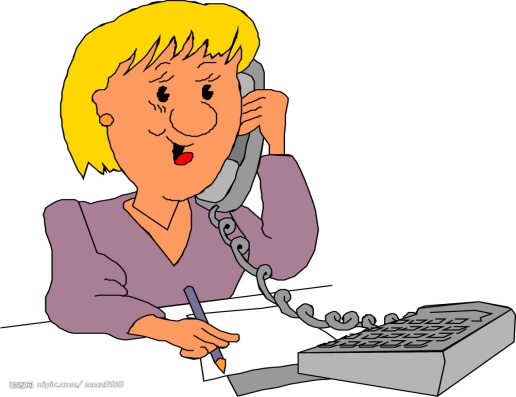 来电接待
始终如一
     微笑
把服务做的有“声”有色
感谢客户
三声之内接听
准备纸和笔
“谢谢您的电话”“谢谢您对我们的信任”
“谢谢您及时通知我、谢谢您建议……”
2000
标准用语
让客户放心
“您好，***服务中心，很高兴为您服务”
“请问您贵姓”
“称呼**先生、女士”
”我会尽快处理”“我会尽快把这件事向主管或经理汇报……”
语言技巧
2001
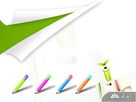 听不清楚时，告之客户“我没有听清楚或没听明白，麻烦您在讲一遍，以免延误您的服务”；“您的电话不清楚，请您在重新拨一遍好吗”
来电接待
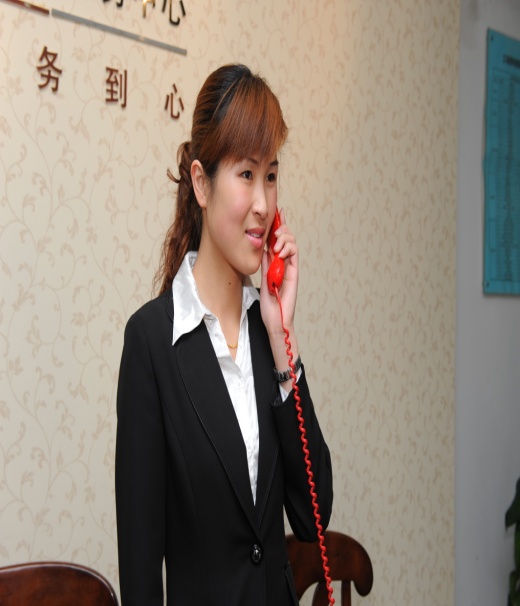 向
 标准
看齐
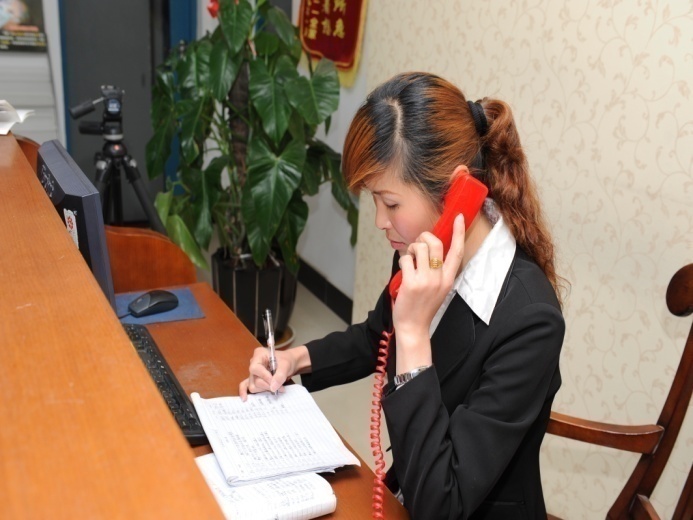 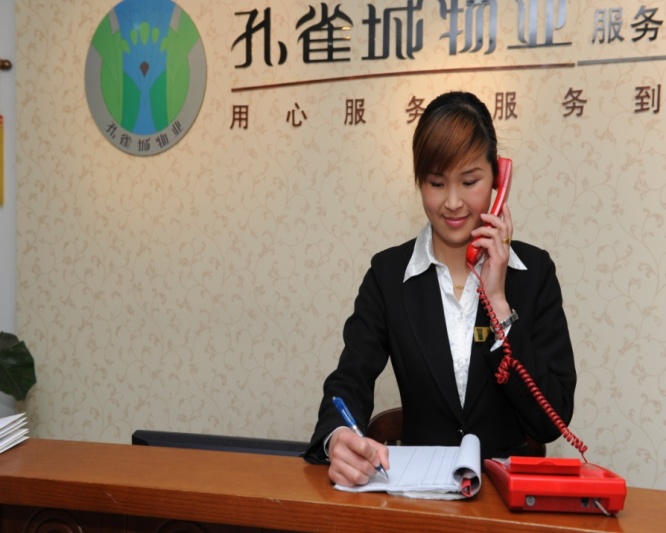 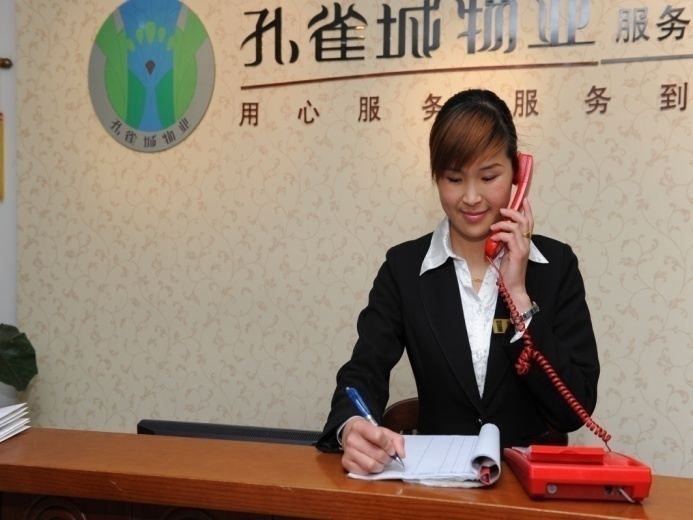 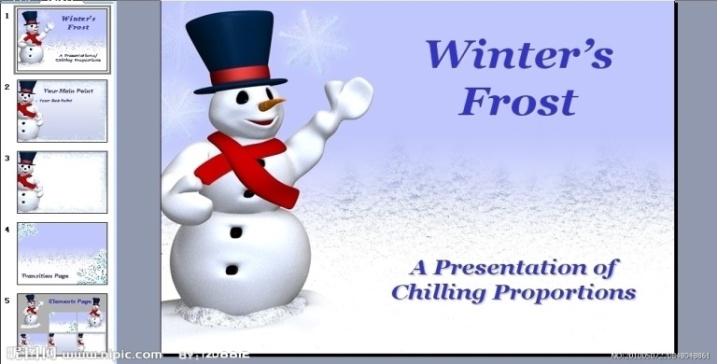 来访接待
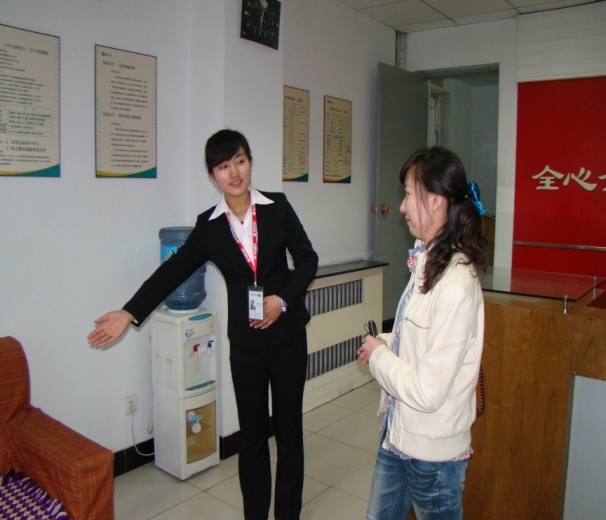 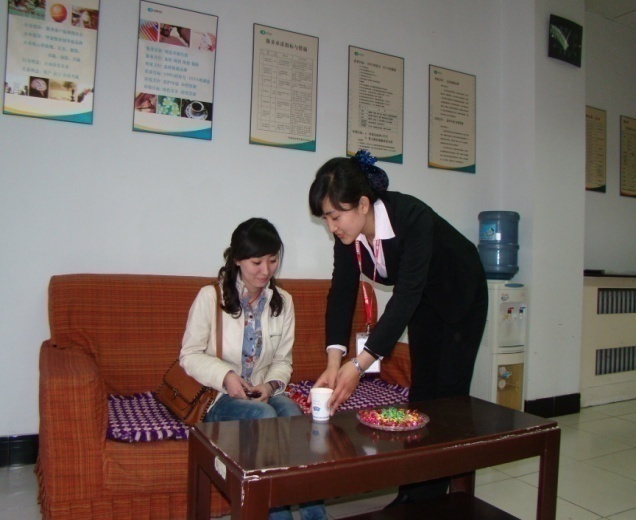 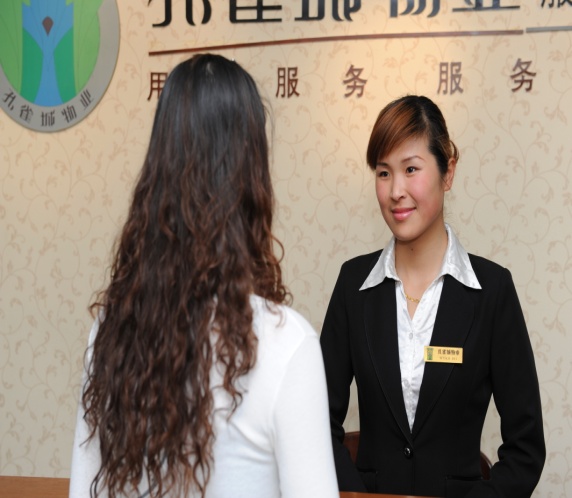 上茶
（茶杯七分满）
起身，主动问好，微笑
让座
时刻保持微笑的表情：笑容自然、适度、贴切庄重，保持自然的目光与眼神，视线接触对方面部时间占全部交谈时间的30—60%，保持正视。
自觉将手机拨到震动档，使用手机应注意回避。不得已在客户面前咳嗽、打喷嚏时，应以纸巾遮住口鼻，将头转向无人之侧处理，并及时道歉，说“对不起”。
礼貌询问客户的姓名、房号。
仔细、耐心地听取客户来访的事由，一般不要打断客户的说话，当听不清楚或没听明白时，应礼貌说：“对不起，我没有听清楚，请您再说一遍，好吗”？
客服人员接待标准
来访接待
如果来访客户情绪比较激动时，客服助理首先安抚、稳定客户的情绪：“您别着急，喝点水”等客户情绪稳定下来，再询问事情的经过。
客人的咨询和困难，应诚心帮助解决，任何时候不能说“不知道”或“不归我们管”、“这是地产的事”之类的语言。
认真做好记录，对于客户回答的问题，客服人员应表示同情的态度。如果问题是属于物业给造成的，客服助理或主管应立即向客户道歉，马上协调、落实其他部门人员处理。如果问题不属于物业造成的，应向客户耐心解释清楚。
不要随意打断客户的说话，在客户说话过程中，员工应该不断点头称是，让客户知道你在聆听。听不清时要复述客户说话以免搞错，如：“请问你的意思是不是…？”不要说：“你是什么意思”或“我不明白…”尽可能了解对方的要求，不要做出主观推断，以至不易掌握事实真相。
员工应本着给客户帮助的宗旨，找出问题所在。一旦客户的情感得到承认和同情，那么只要回答：“你希望我做点什么？”或问些其他细节问题。若问题超出员工的乃至部门的权力范围，应谨慎地请客户去找有权处理的人。如：“某先生，我知道你对……的情况不满意，但我无权……，如果你打电话到某部门，相信能处理你的要求。”或“如果你能稍候，我将叫值班主管来，相信他能处理你的要求。”而不要说：“你听我说，这不是我们的错……”。
客服人员接待标准
来访接待
处理问题时，员工应让客户确信管理处已知其投诉，并将采取措施。如投诉由员工或本部门引起就应向客户道歉，说明即将采取的措施，并提供补偿服务。如：“很感谢你能提出这一问题，先生/女士，我们会尽快……，你看这样行吗？”
对于客户不合理或与小区政策或规定相抵触的要求，员工应酌情婉拒，如：“我理解你的心情，但……”或简短地拒绝。对于小区的政策，员工应切实执行。
如果有些事情不能马上处理，应对客户说：“对不起，我马上向领导（或有关部门）汇报，会尽快给您一个答复”。
与客户道别时应起身并主动讲：“****，慢走再见！”。
客户离开后，应将事情填写在记录本上，立即向主管或经理汇报请示解决办法。
如果来访客户要见项目经理时，客服前台接待应询问：“您与经理是否有预约”如果没有预约，告之客户现在经理不在：“您有什么事情我帮您转答给经理”。
客服人员禁止行为
以权谋私、营私舞弊、索贿、受贿、欺诈，或利用职权间接获利的行为

未经公司批准在外兼职；

纵容打击报复员工或顾客的行为；

挪用、骗取、盗窃公司或顾客财物；

窃取或泄露顾客资料或隐私；

收费不给票据；

与顾客或与同事打架；

拾遗不上交；

向顾客或外部单位（含个人）索取小费、物品或其他报酬
BI行为规范之——
工程
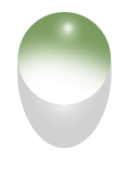 仪容、仪表规范要求
工程人员BI行为规范
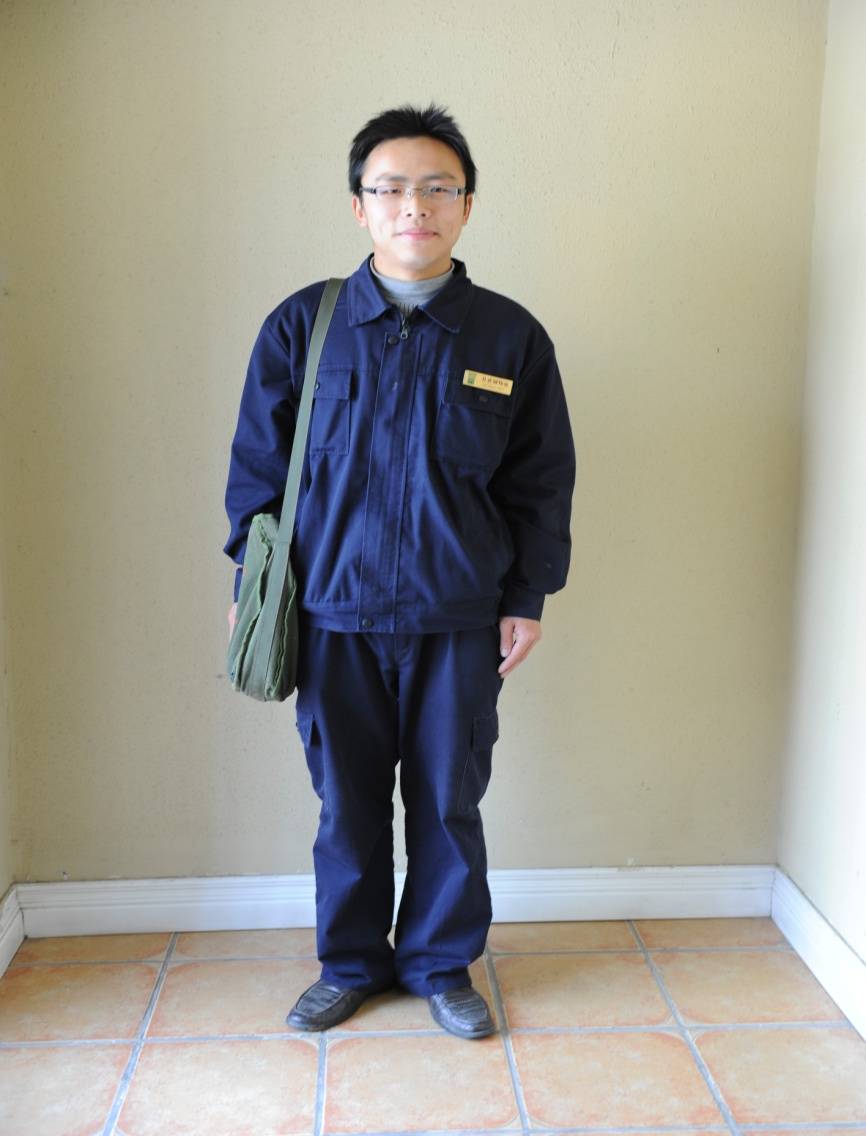 发型要求：前发不过眉，侧发不盖耳，后发不触后衣领。
面容要求：脸、颈及耳朵保持干净，每日剃刮胡须。
工牌要求：工牌佩带在左胸显眼处（男士上衣口袋正中上方约1CM处位置）.
工具包统一挎在右肩处，并保持整洁、无破损
手的要求：保持指甲干净，指甲长不超过指尖2毫米。
鞋、袜的要求：深色皮鞋，鞋底、鞋面、鞋侧保持清洁，鞋面要擦亮，以黑色为宜；着黑色或深色、不透明的短中筒袜。
保持制服干净、平整，无明显油 污、破损、褶皱
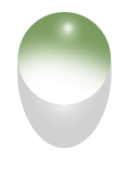 工具袋（箱）配备工具标准
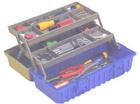 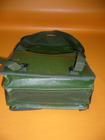 工程人员BI行为规范
行走：
员工在工作中行走一般需靠右行，与客户相遇时要稍稍停步侧身立于右侧，点头微笑，并主动让路。
与客户同时进出门（厅、楼梯、电梯）时，应注意礼让客户先行，有急事要超过客户时，应先在口头致歉“对不起”、“请借光”，然后在加紧步伐超越。
骑车
上下车跨右腿从后上下。
行进时应昂首挺胸，面带微笑，精神抖擞，保持直线前进、中速行驶，双手扶车头手柄，双腿踏车并靠里，不超出车头宽度。
行进时遇到顾客询问或与顾客交谈时，应下车停稳车辆，呈姿态立正，点头致意，面带微笑，然后进行交谈。
进入客户家中前，按门铃或敲门三声（敲门声音应适中），然后退至离门正前方1米处，面向大门，右手放在左手上交叉与腹前。等候客户应答。若没有应答，应等候5---10秒钟左右进行第二次和第三次按门铃或敲门。
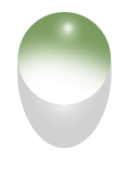 服务标准（礼貌维修）
工程人员入户维修
开始服务
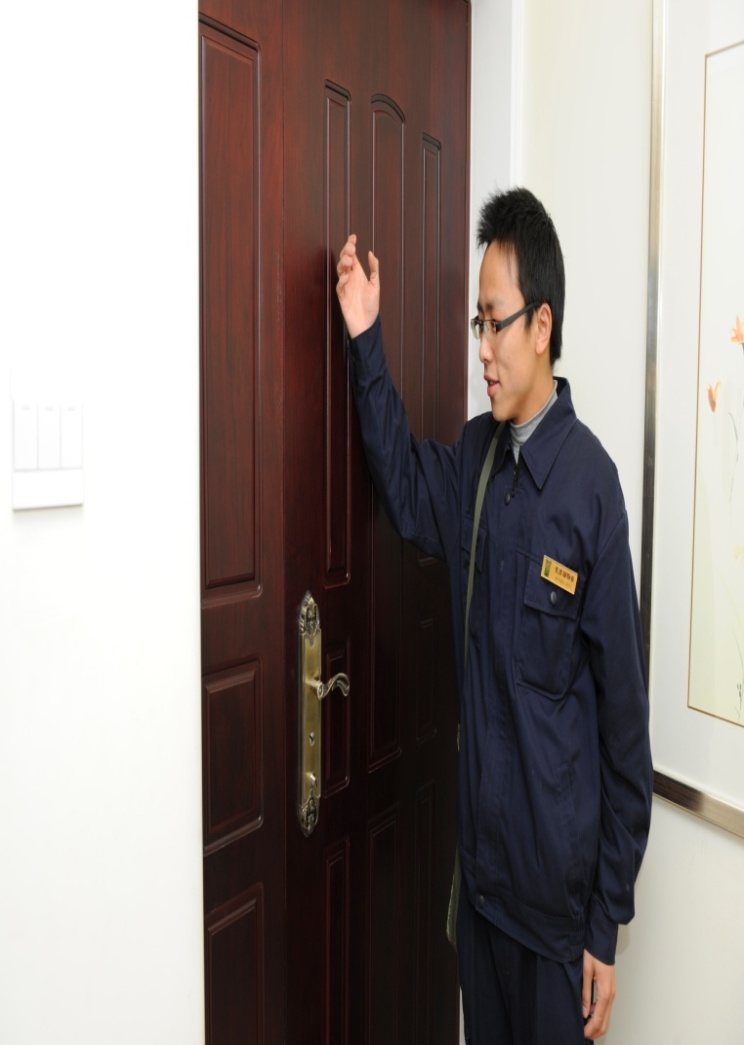 带鞋套，鞠躬30度，面带微笑，“先生/小姐，您好！” “我是服务中心的维修人员，请问是您预约了家庭维修吗或请问是否您家的…需要维修吗？”。
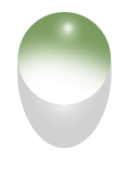 服务标准（礼貌维修）
问候
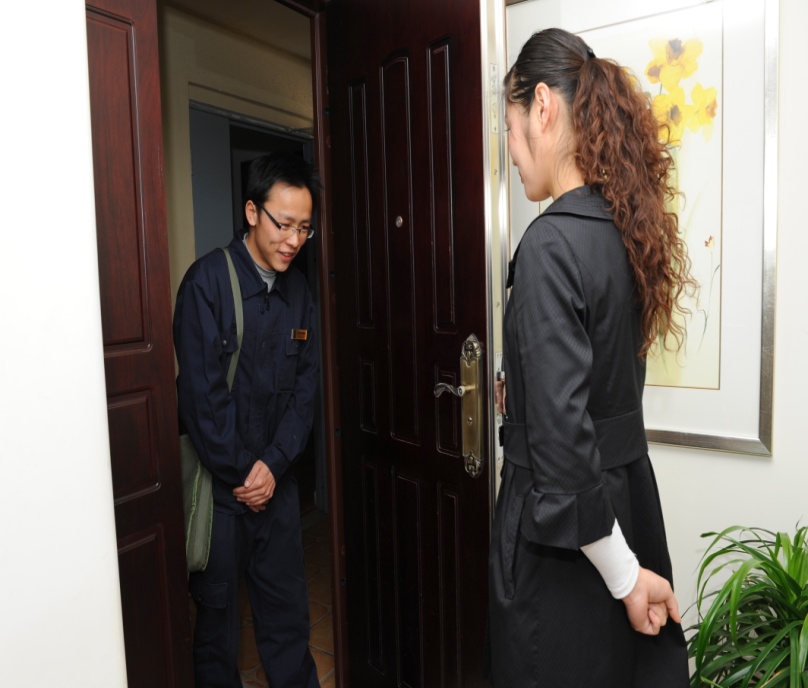 铺地垫进行维修
“请问您需要我做些什么？“或重复已知的服务事项。“谢谢，我会尽快做完”。铺好地垫，快捷，专业，谨慎。
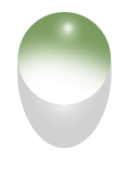 服务标准（礼貌维修）
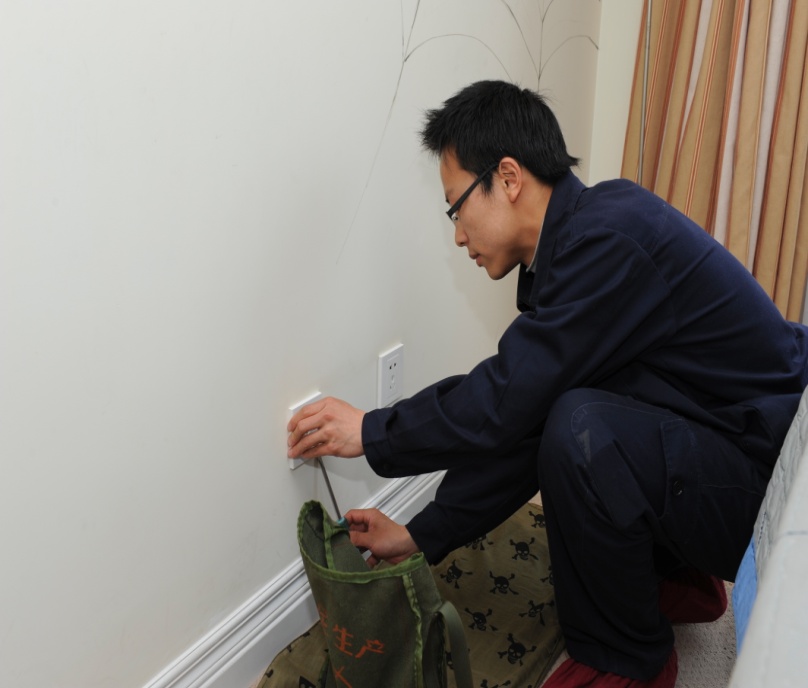 请业主/住户确认(签单)
服务完毕后，应先收拾好服务工具，然后找到客户说：“*先生/小姐，您好！您安排的工作我已经完成，麻烦您检查一下。”
客户看后若满意，应说：“谢谢，麻烦您确认一下。”用双手递上签字单，请客户签单。
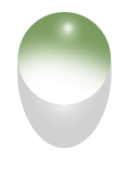 服务标准（礼貌维修）
Your Text here
 Your Text here 
 Your Text here
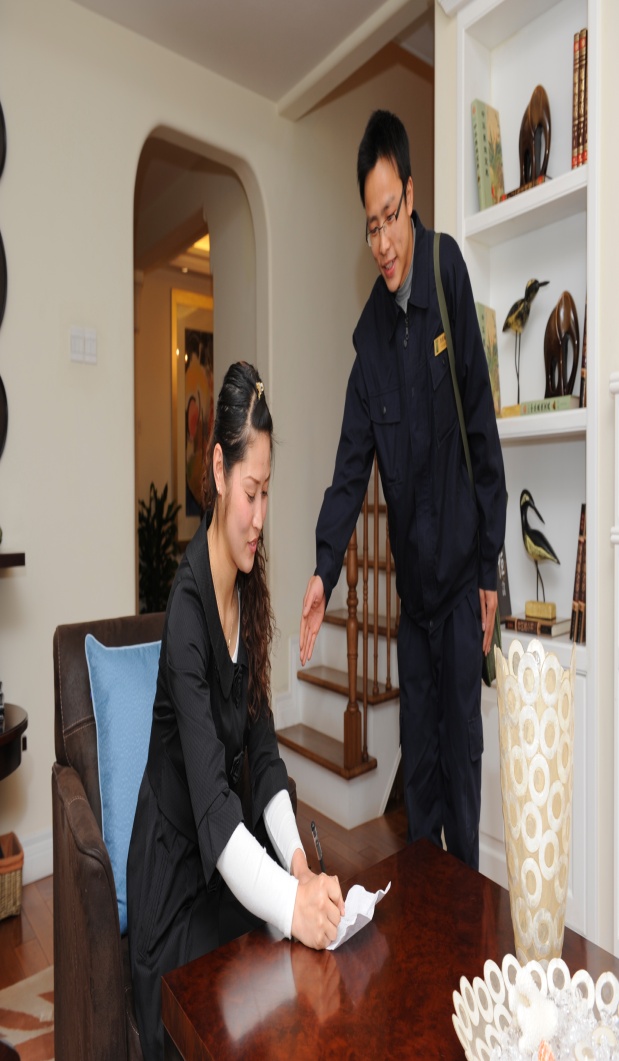 道别
拿起工具出门，关门时，应面向客户主动讲：“打扰您了，再见！”        并点头致意。替客户关好门后（注意关门声响），脱下鞋套。
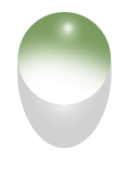 服务标准（礼貌维修）
Your Text here
 Your Text here 
 Your Text here
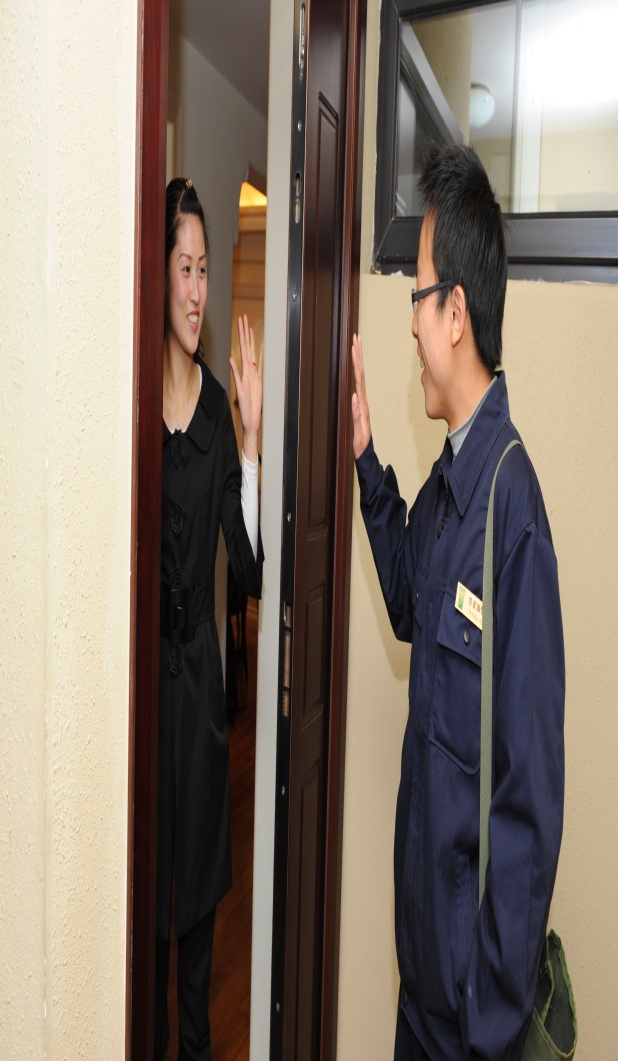 工程人员警告行为
轻视顾客需求或对顾客言而无信；

不钻研业务，维修、安装工作不到位；

浪费或损坏顾客或公司财物；

与顾客发生言语上的冲突；

知情不报，有意缓报造成损失和不良影响的行为；

向顾客搬弄是非，造成不良影响；

不遵守安全作业规定，不自我保护，不采取保护他人措施，可能造成人身伤

  害的行为；

私自接受顾客赠送的物品。
工程员禁止行为
玩忽职守，违反操作规程，造成严重后果

发现安全隐患，不及时整改，导致人员伤亡和财产损失；

工作弄虚作假，偷工减料，造成损失；

挪用、骗取、盗窃公司或顾客财物；

窃取或泄露顾客资料或隐私；

收费不给票据；

与顾客或同事打架；

拾遗不上交；

向顾客或外部单位（含个人）索取小费、物品或其他报酬；

私自为顾客提供获取报酬的劳务；
BI行为规范之——
环境
仪容仪表：
发型要求：前发不过眉，侧发不盖耳，后发不触后衣领，无烫发；发长不过肩，如留长发须束起或使用发髻。
面容要求：脸、颈及耳朵保持干净，每日剃刮胡须。
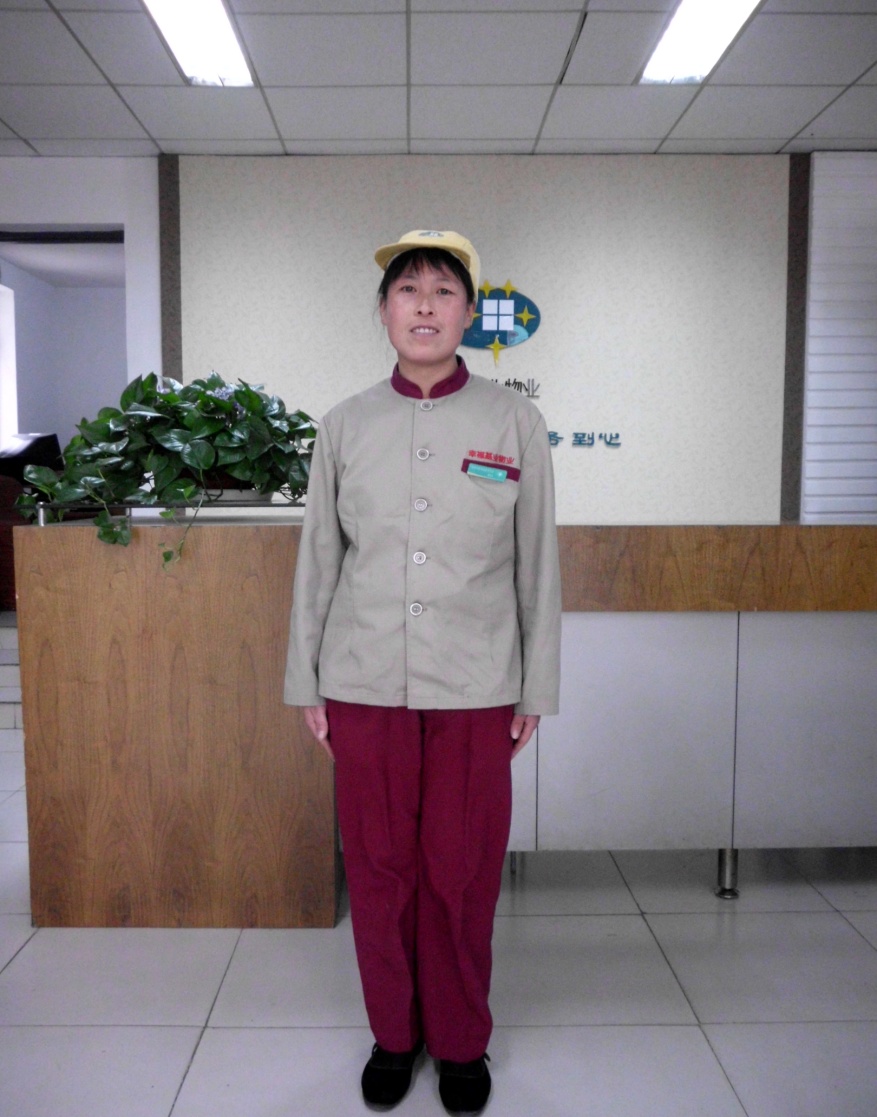 工牌要求：工牌佩带在左胸显眼处（男士上衣口袋正中上方约1CM处位置）.
手的要求：保持指甲干净，指甲长不超过指尖2毫米。
鞋、袜的要求：深色皮鞋，鞋底、鞋面、鞋侧保持清洁，鞋面要擦亮，以黑色为宜；着黑色或深色、不透明的短中筒袜。
理论知识、操作技能要求：
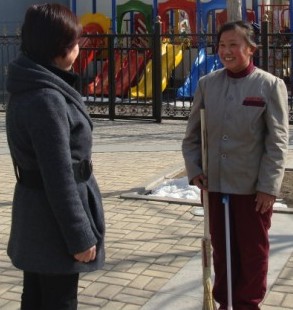 如遇客户迎面而来，应暂时停止手中工作，主动让路，双眼目视客户，向客户点头/问好：“您好”，同时面带微笑。
行30度鞠躬礼
园区内遇到需要帮助者，应主动向前询问：“您好，请问有什么可以帮助到您？”并提供帮助。
工作中路遇客户问询，要立刻停止工作，自己能正确解决或回答的情况下，自己予以解决或回答。
如有客户询问不属于自己工作职责内的问题或自己不了解的情况时，不要轻易承诺，应礼貌地解释说：“对不起，我不了解这个情况，如果需要，我愿意帮您询问一下”，并及时反馈相关人员处理。或者“请您直接拔打电话：×××××××，找×××行吗？”。耐心仔细地回答客户询问。
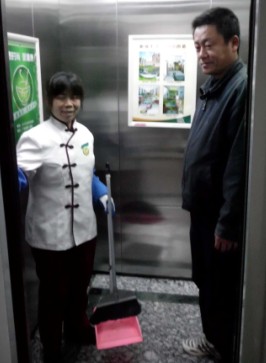 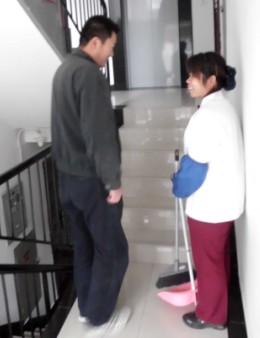 与客人同时进出门（上下楼梯）时，应注意礼让客户先行，面带微笑，主动问好：“您好！“与客户同时进出电梯时，首先询问客户”您好，请问您上（下）几层？“帮助客户按下楼层，待客户进（出）电梯后，与客户道别，同时面带微笑。
如遇客户迎面而来，暂时停止手中工作，工具摆放规范,主动让路，双眼目视客户，向客户点头/问好：“您好”，同时面带微笑。
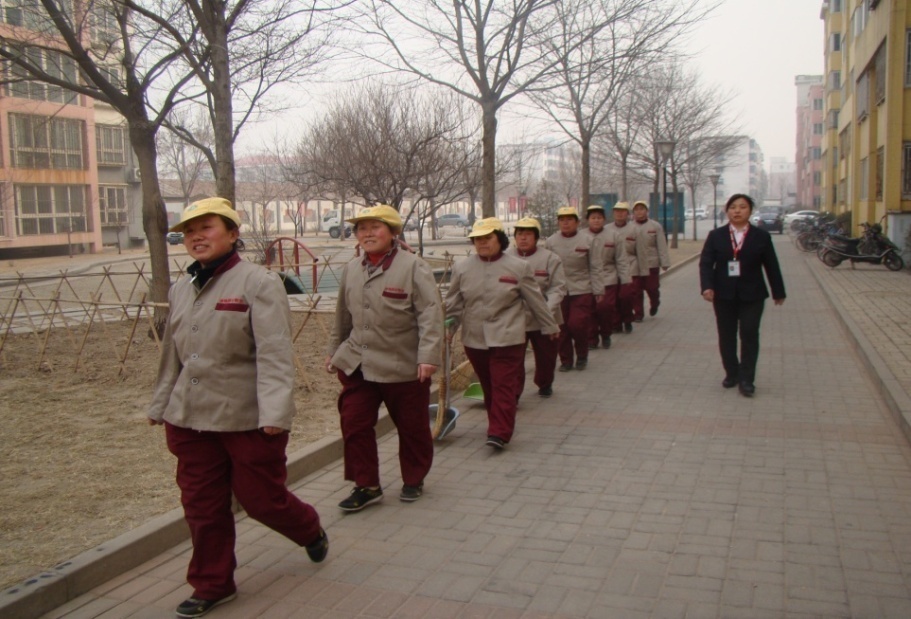 上班前10分钟在指定位置列队，点名，检查仪容仪表是否符合BI要求，列队到指定工作区域；
下班到指定位置站好队列，下班。
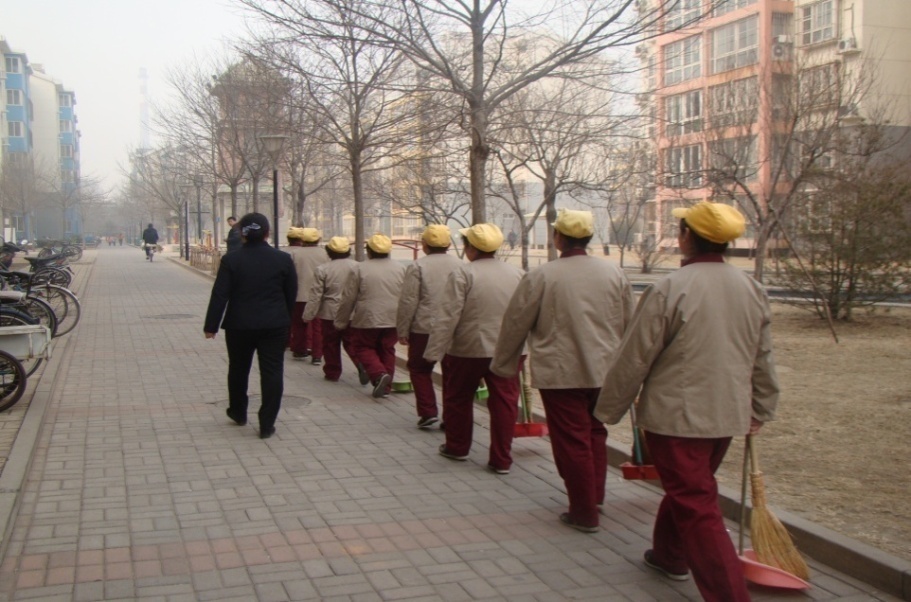 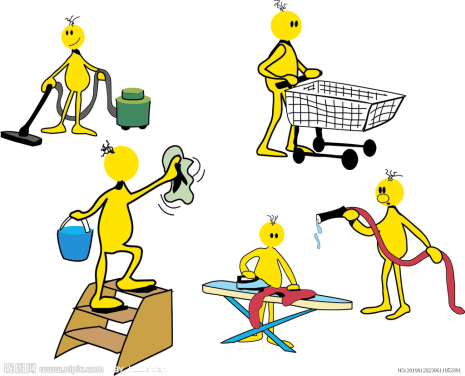 保洁人员警告行为
轻视顾客需求或对顾客言而无信；

发现问题故意回避，不处理、不报告；

浪费或损坏顾客或公司财物；

与顾客发生言语上的冲突；

不讲究个人卫生，影响服务质量的行为；

不遵守安全作业规定，不自我保护，不采取保护他人措施，可能造成人身伤

  害的行为；
向顾客搬弄是非，造成不良影响；


私自接受顾客赠送的物品。
保洁人员禁止行为
玩忽职守，违反操作规程，造成严重后果；

私自为顾客提供获取报酬的劳务；

不顾大局，遇紧急工作时临阵脱逃，推卸责任；

挪用、骗取、盗窃公司或顾客财物；

窃取或泄露顾客资料或隐私；

收费不给票据；

与顾客或同事打架；

拾遗不上交；

向顾客或外部单位（含个人）索取小费、物品或其他报酬；

当值时间擅离职守，造成重大损失。
BI行为规范之——
安全
警容警姿标准
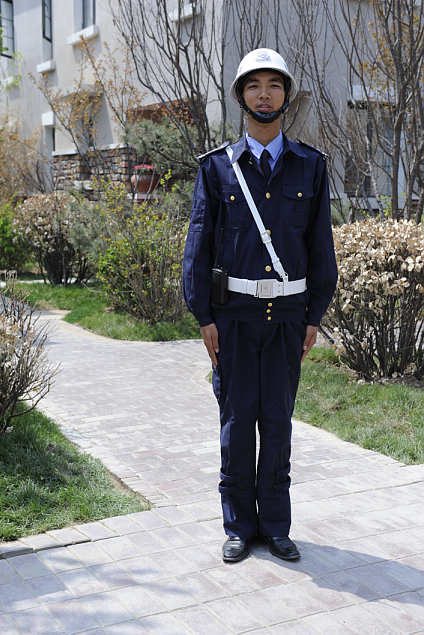 整体要求：自然大方得体，符合工作需要及安全规则。精神奕奕，充满活力，整齐清洁。
鞋、袜的要求：深色皮鞋，鞋底、鞋面、鞋侧保持清洁，鞋面要擦亮，以黑色为宜；着黑色或深色袜。
行走标准
行姿要求：从容，轻盈，稳重
基本要求
方向明确
步幅适度
速度均匀
重心放准
身体协调
两人成排
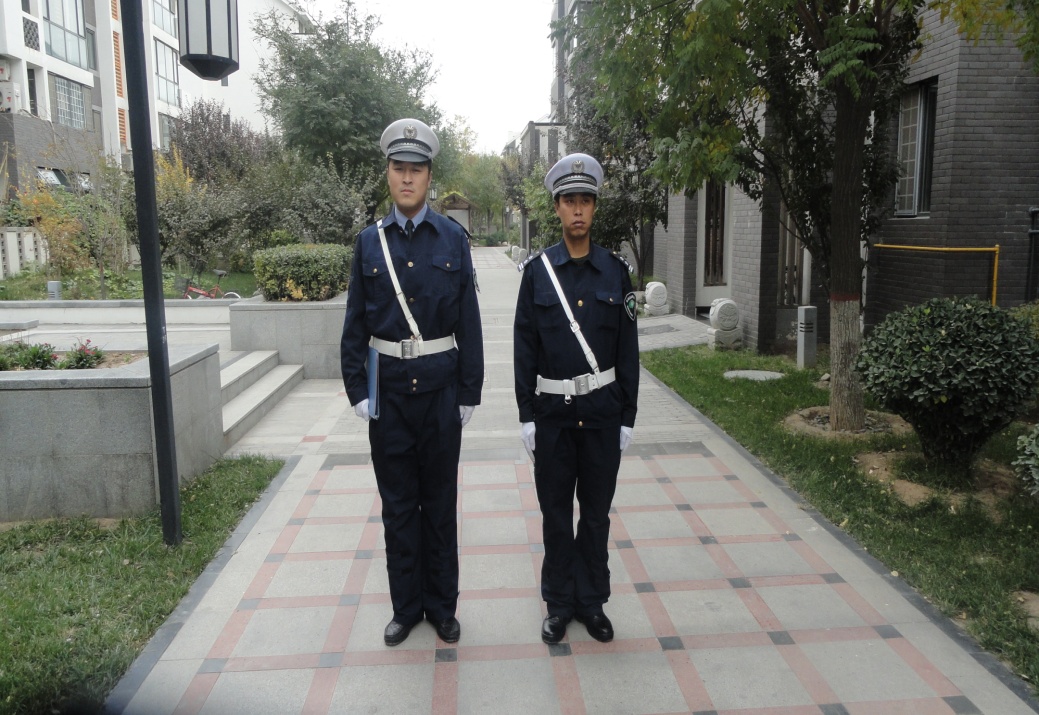 巡逻岗服务标准
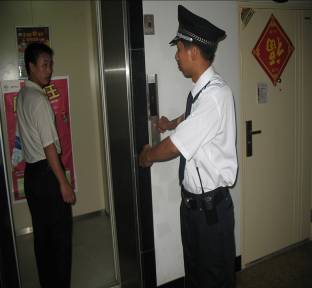 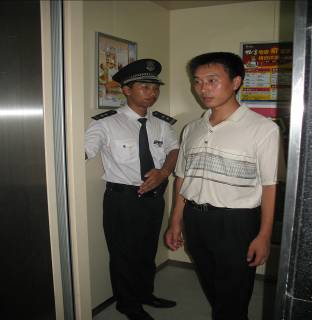 与客户同时进出电梯时，按住开门键，请客户进入，询问客户”您好，请问您上（下）几层？“帮助客户按下楼层，待客户进（出）电梯后，与客户道别，同时面带微笑。
客户离开电梯时按住开门键做出请的姿势待客户先出，与客户道别，同时面带微笑
安全人员BI行为规范
对讲机使用
呼叫语言要简练，清晰，易懂：“（岗）、（岗）收到请讲，（岗）呼叫！”
应答要明朗，“（岗）收到，请讲！”
表达完一个意思时，及时向对方说“完毕”。通话结束，须互道“完毕！”。
对讲机不使用时胯在身体右侧，左手持对讲机通话。
对讲机未经主管同意不得外借他人使用，保持电量充足。
未经班长同意不得随意调频和与工作无关事宜。
安全员错误行为
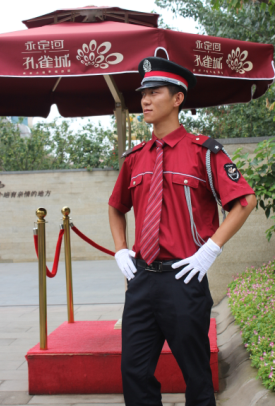 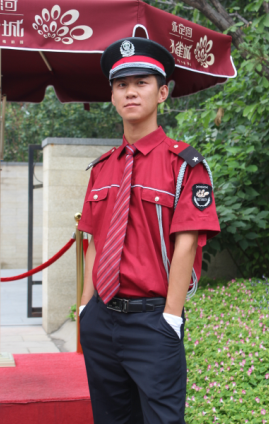 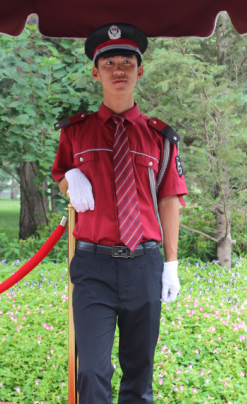 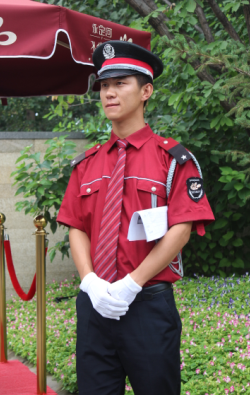 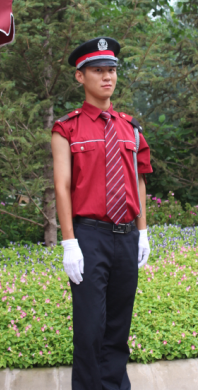 叉腰
手插兜
倚靠
手夹物
挽衣袖
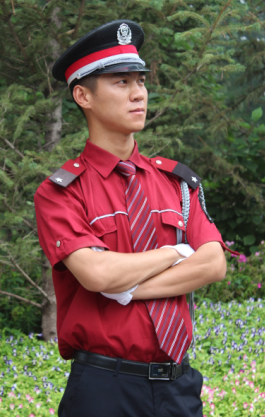 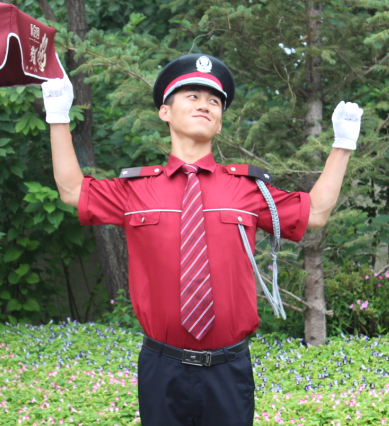 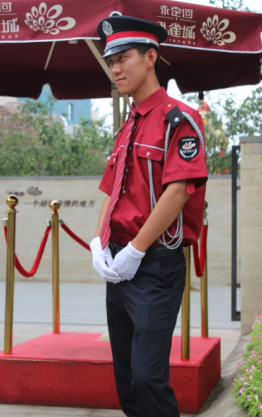 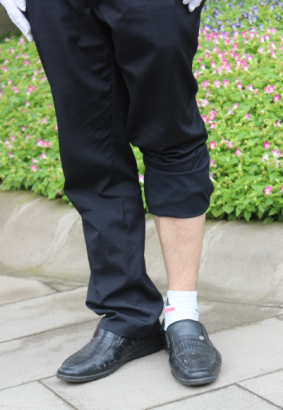 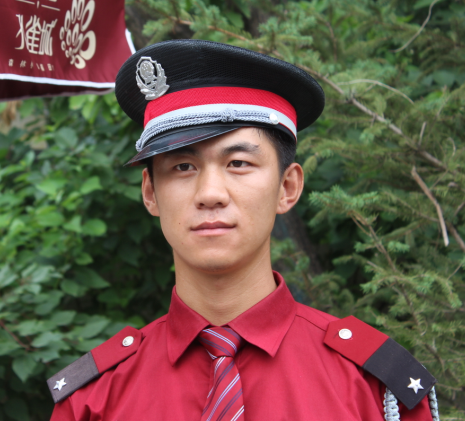 弯腰驼背
伸懒腰
前抱胸
卷裤腿
歪带帽
安全人员警告行为
轻视顾客需求或对顾客言而无信；

明知侵害公司、顾客、同事利益的事项不报；

见危不助；

与顾客发生言语上的冲突。向顾客搬弄是非，造成不良影响；

不遵守安全作业规定，不自我保护，不采取保护他人措施，可能造成人身伤

  害的行为；

聚岗、串岗、擅自脱岗；

不按规定使用工作配备工具、消防器材者；

私自接受顾客赠送的物品。
安全人员禁止行为
酗酒、赌博；

当值时间睡觉；

不顾大局，遇紧急工作时临阵脱逃，推卸责任；

挪用、骗取、盗窃公司或顾客财物；

窃取或泄露顾客资料或隐私；

收费不给票据；

与顾客或与同事打架；

拾遗不上交；

向顾客或外部单位（含个人）索取小费、物品或其他报酬；

结交有黑社会背景的人员，组织或参与有损公司正常工作的不良群体。
全员BI规范
仪容仪表—客服
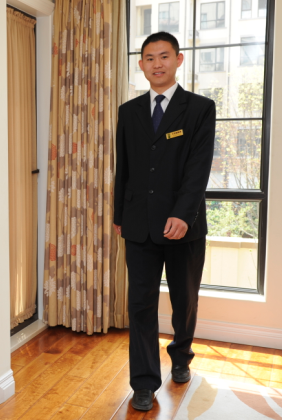 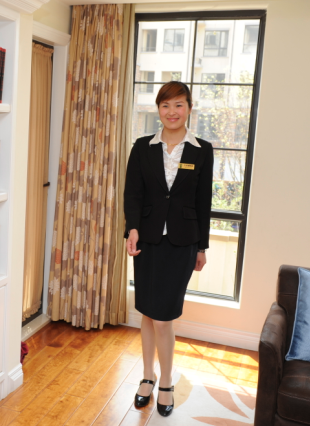 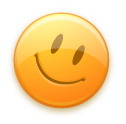 客服人员
[Speaker Notes: 在我们的日常工作中，怎样通过自己规范的礼仪和工作行为给客户带来良好的感受？下面就和大家一起分享。
先看看基本的仪容仪表有哪些要求。
1、工作时间内一律着本岗位规定制服及相关胸牌，并保持干净、平整，无明显污迹、破损。正确佩戴工牌。
2、表情要求自然大方，客户面前保持微笑。 
3、头发保持整齐清洁、自然色泽。男性：前发不过眉，侧发不盖耳，后发不触后衣领，无烫发。女性：发长不过肩，如留长发须束起或使用发髻。 
4、保持个人卫生清洁，身体、面部、手部保持清洁。保持指甲干净，指甲长不超过指尖2毫米。男性：脸、颈及耳朵保持干净，每日剃刮胡须。女性：脸、颈及耳朵保持干净。统一穿着同色平底鞋。]
仪容仪表—工程
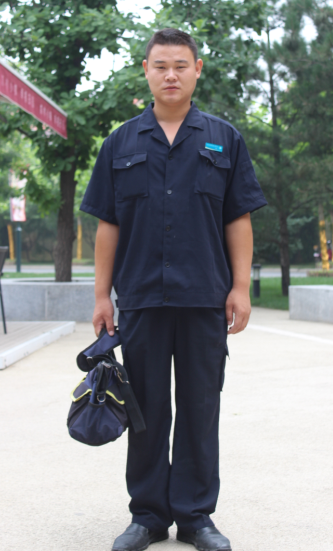 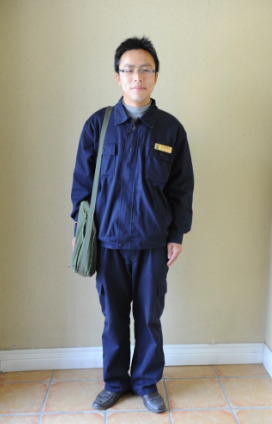 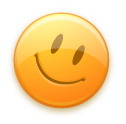 工程人员
仪容仪表—安全
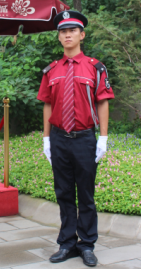 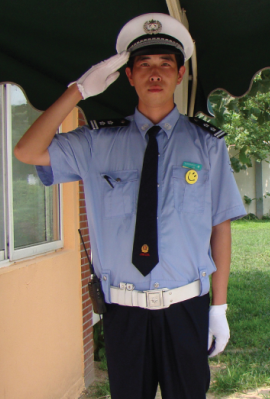 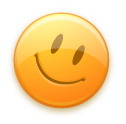 安全人员
[Speaker Notes: 5、对讲机佩带在身体右侧腰带上，对讲时统一用左手持对讲机。]
仪容仪表—环境
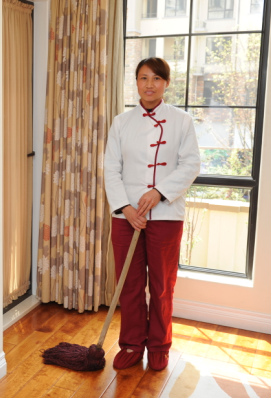 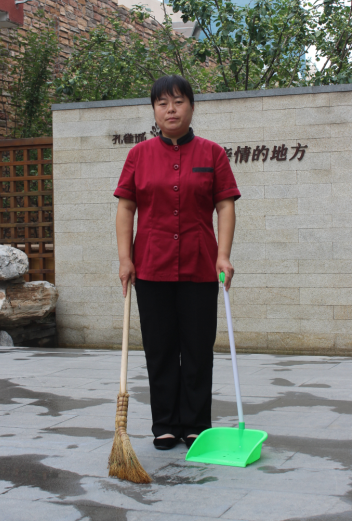 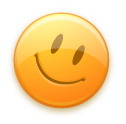 保洁人员
[Speaker Notes: 5、对讲机佩带在身体右侧腰带上，对讲时统一用左手持对讲机。]
—— 总结一下
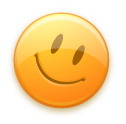 工装平整又干净，
客户面前展笑容 。
[Speaker Notes: 结合前面这几张照片来看，其实我们关于基本着装和仪容仪表的要求非常简单。
总结一下可以用两句话概括， “工装平整又干净，客户面前展笑容 ”。]
——作业时的提示标识
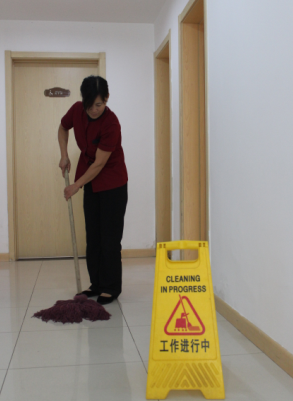 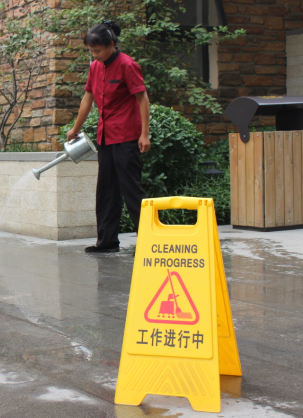 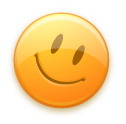 [Speaker Notes: 除了基本的仪容仪表之外，提示标识是我们现场作业时必不可少的装备，但日常工作中，因为提示标识的不到位等细节问题，也会给客户带来不好的感受。那么在这方面有哪些要求呢？下面我们一起看看。
先看保洁，在走道、楼道、大堂等区域进行清洁服务时，应放置或悬挂相关的标识，以提醒和知会客户。]
——作业时的提示标识
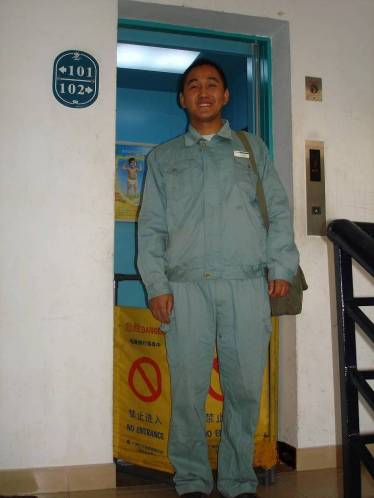 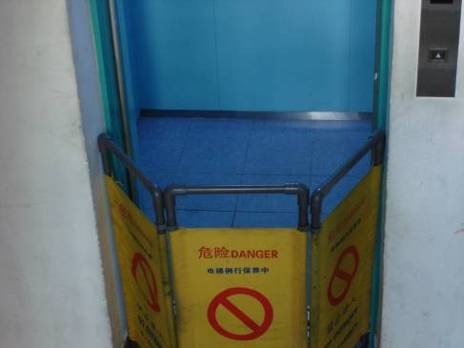 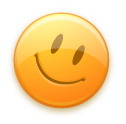 维 修 作 业
[Speaker Notes: 电梯等设施维护时应放置“电梯维护、暂停作业”或“危险请勿靠近”等相关字样的标识。]
—— 总结一下
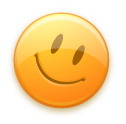 作业时候须告知，
提示标识别忘记。
[Speaker Notes: 其实现场作业的标识摆放也不复杂，同样可以用两句话概括，就是“作业时候须告知，提示标识别忘记 ”。]
—— 工作中的一些基本行为要求
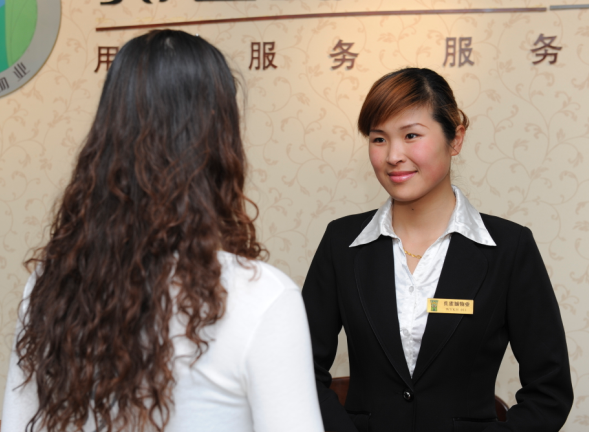 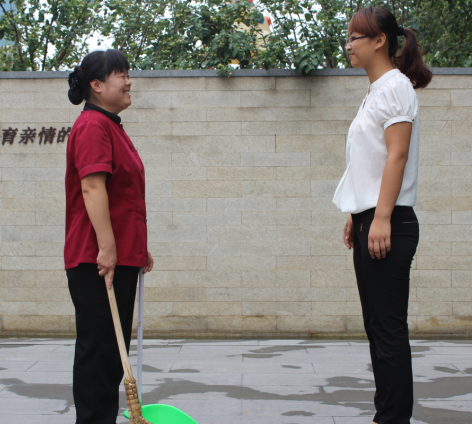 和客户交谈
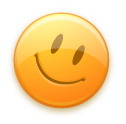 [Speaker Notes: 前面我们一起看了仪容仪表和作业时的提示标识，除此之外，在日常工作中又有哪些基本的要求呢？

假如遇到客户询问，应停止手头的工作，耐心回答客户的问题（自己不清楚或把握不准的问题，请将客户指引到相关部门或提供相关部门的电话给客户，切忌随便回答或承诺客户）。
和客户交谈过程中要面带微笑、使用文明礼貌用语：“您好”、“谢谢”、“不客气”、“再见”等。]
—— 工作中的一些基本行为要求
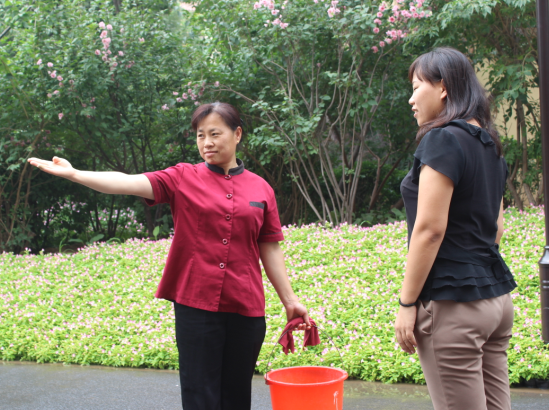 为客户指路
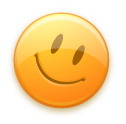 [Speaker Notes: 如果客户问路，在为客人指引方向或指点位置时手势得当，手指自然并拢，手臂微曲、低于肩部，身体向所指示方向微微前倾，手掌向上以肘关节为轴，指向目标，同时眼睛看着目标并兼顾对方是否看到指示的目标。]
—— 工作中的一些基本行为要求
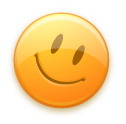 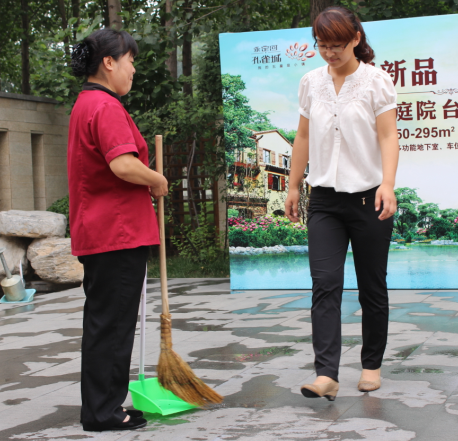 保洁过程中有客户经过
[Speaker Notes: （在任何工作场所，见到客人应主动点头/微笑/致意/问好。作业时有客户经过，应停止作业，主动向客户点头/问好，面带微笑。）
在道路保洁过程中，如遇客户迎面而来，应暂时停止清洁，主动让路，并向客户点头/问好，面带微笑。]
绿化作业过程中有客户经过
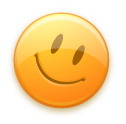 —— 工作中的一些基本行为要求
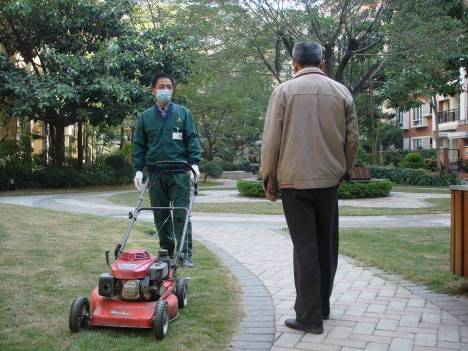 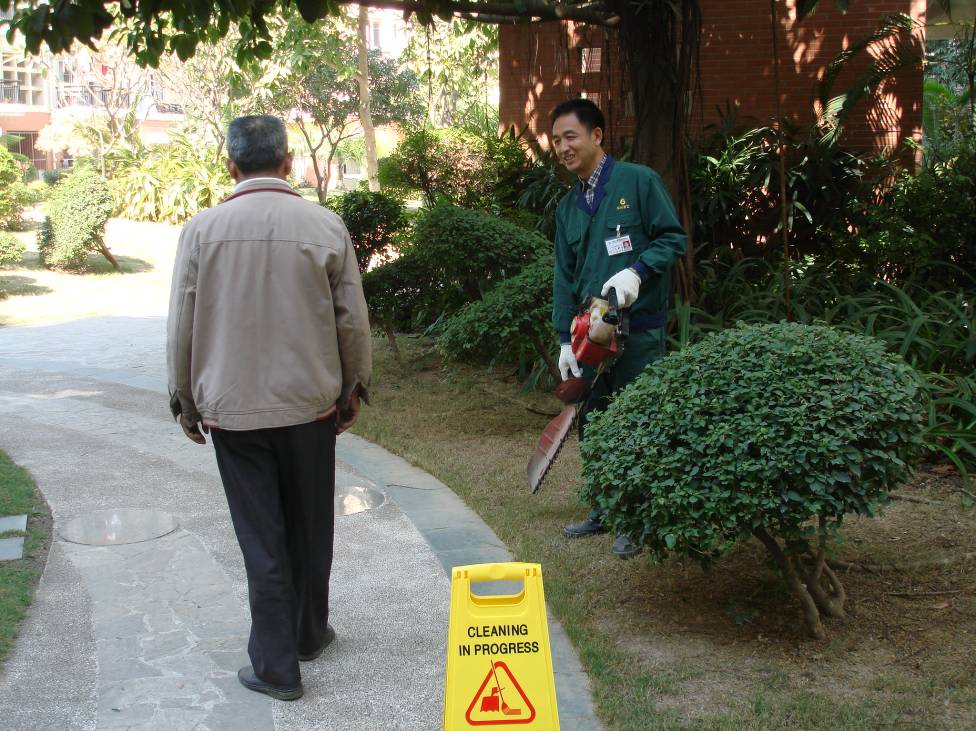 [Speaker Notes: （在任何工作场所，见到客人应主动点头/微笑/致意/问好。作业时有客户经过，应停止作业，主动向客户点头/问好，面带微笑。）
使用机械修剪灌木、草地时，除了要摆放相关标识，有客户经过，要停止工作，主动让路。]
—— 工作中的一些基本行为要求
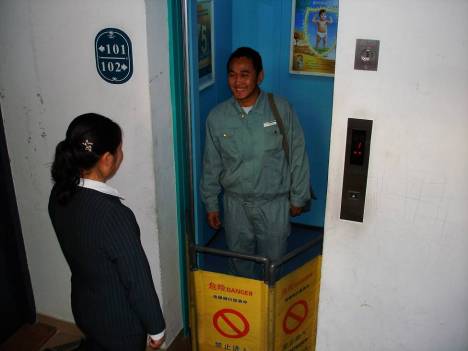 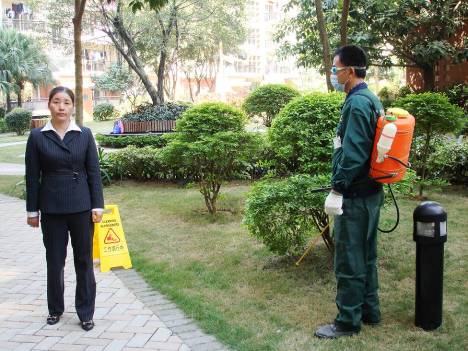 消杀过程中有客户经过
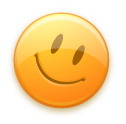 维修过程中遇到客户
[Speaker Notes: （在任何工作场所，见到客人应主动点头/微笑/致意/问好。作业时有客户经过，应停止作业，主动向客户点头/问好，面带微笑。）
消杀过程中有客户经过，应立即停止消杀，等客户经过（约5米左右）后再继续工作。
维修电梯时，有客户来到，停止工作主动告知电梯正在维修中。]
—— 工作中的一些基本行为要求
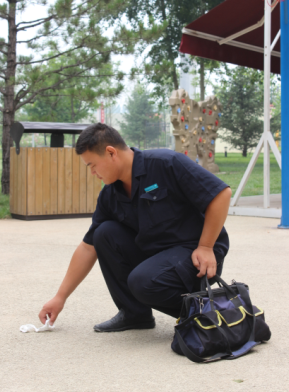 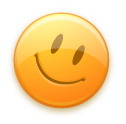 人过地净
[Speaker Notes: 1、在小区内见到垃圾等杂物，应主动拾起投到垃圾箱内，做到“人过地净”。
2、对于绿化、设备人员自行处理不了的垃圾或污物，应及时通知保洁员处理。]
—— 工作中的一些基本行为要求
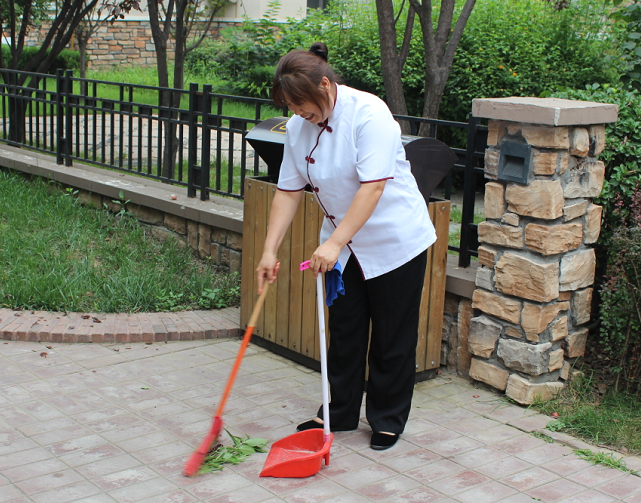 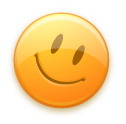 工完场清
[Speaker Notes: 修剪草地、绿化等产生垃圾的作业过程中及时做到“工完场清”。]
—— 工作中的一些基本行为要求
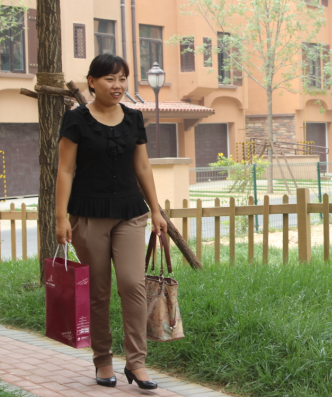 主动帮助客户
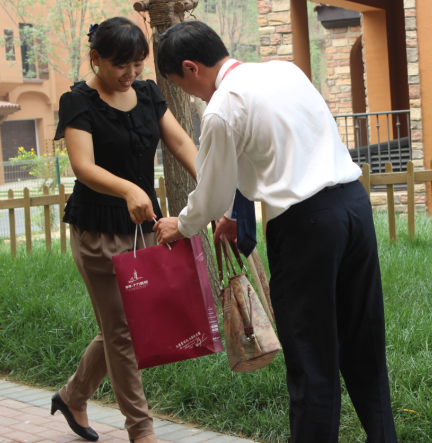 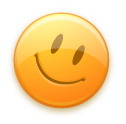 [Speaker Notes: 1、在小区内见到需要帮助者，应主动上前询问并提供帮助。
2、如客户提拿重物不方便开苑门/单元门时，应主动上前提供帮助。]
—— 工作中的一些基本行为要求
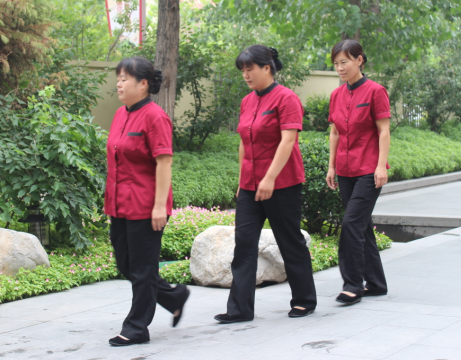 多人行走整齐有序
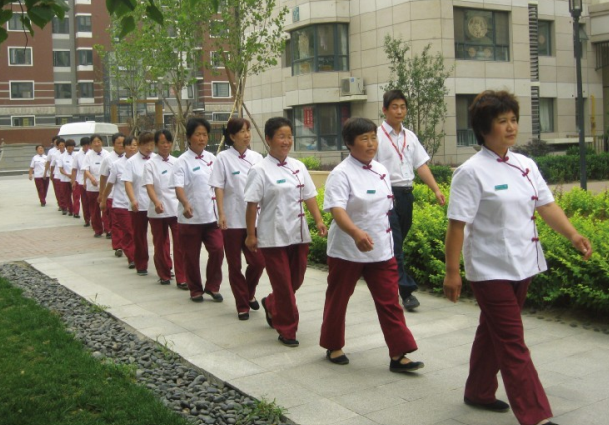 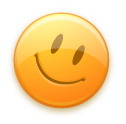 [Speaker Notes: 在小区内多人行走，应主动排队，靠右侧行走。面带微笑。不可三三两两或打闹嬉戏。

需要提醒的是，一般情况下与客人同时进出门（厅、楼梯、电梯）时，应该让客户先行。
但假如确实有急事要超越客人怎么办呢? 我们应先在口头致歉“对不起”、“请借过一下”，然后再加快步伐超越。]
—— 总结一下
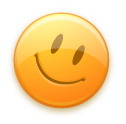 路遇客户停工作，
点头微笑带问候。
主动帮助有诚意，
妨碍客户至歉意。
[Speaker Notes: 小结一下，这部分内容可以概括为以下几句话：
路遇客户停工作，点头微笑带问候！
主动帮助有诚意，妨碍客户至歉意！]
—— 工作中的一些错误行为
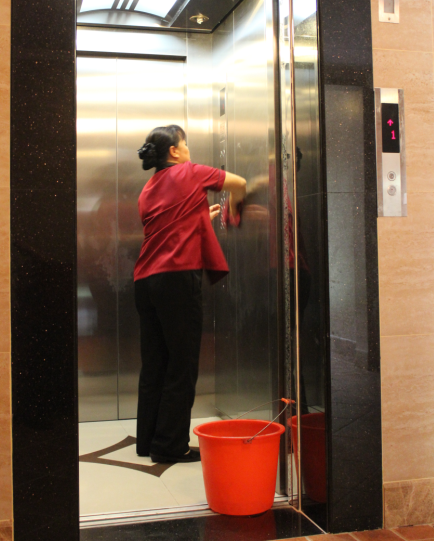 工具乱放

阻挡苑门
[Speaker Notes: （本部分内容采取互动的形式，讲师展现图片但先不指出错误，请学员指出不对的地方，再结合图片讲解要求。本部分内容基本上都制作了动画，讲师在授课过程中需注意结合讲解的进度情况点击播放）
前面我们看了一些通用的基本要求，那么还有哪些行为是不能有的呢？下面我们一起看看。
讲师：请指出这张图片中这位同事做的不对的地方？
1、保洁员在工作时，工具应按规定摆放整齐，不可随意摆放。
2、不该用物品挡住单元门后，更不能挡住门后又到别处去作业，这样其他人可随意进入楼道内，存在较大的安全隐患。
3、离开单元时，应立即将单元门锁好。]
—— 工作中的一些错误行为
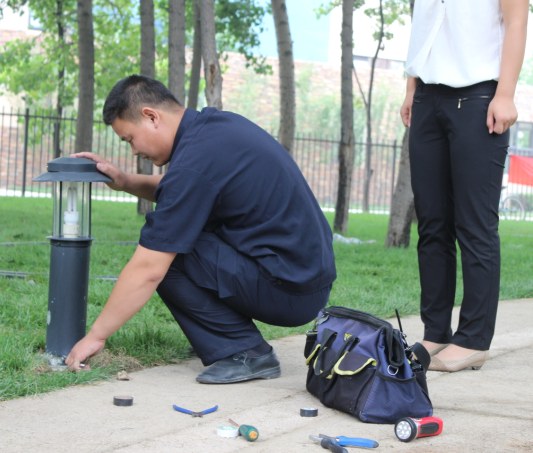 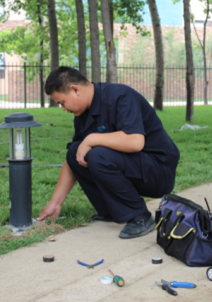 工具随意摆放，既不美观，也影响客户路过
[Speaker Notes: 维修也是一样，工具不能随意摆放，这样既不美观，也对客户走路造成影响和不便。]
—— 工作中的一些错误行为
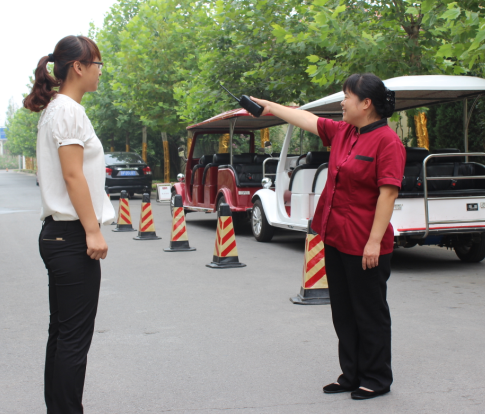 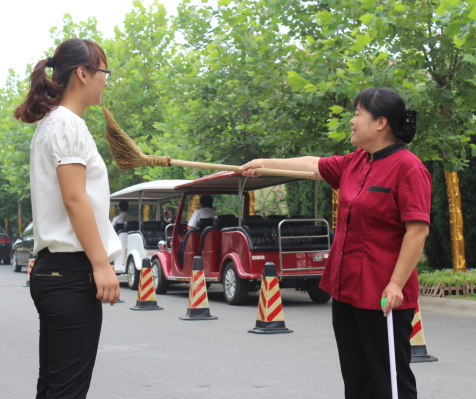 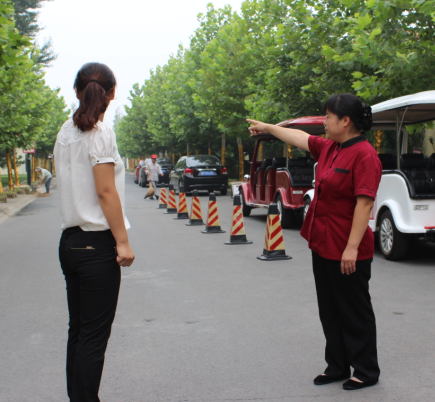 用手指、对讲机、扫帚给客户指路
[Speaker Notes: ——请指出这3图片中这位同事做的不对的地方？
回顾一下正确的做法：
如果客户问路，在为客人指引方向或指点位置时手势得当，手指自然并拢，手臂微曲、低于肩部，身体向所指示方向微微前倾，手掌向上以肘关节为轴，指向目标，同时眼睛看着目标并兼顾对方是否看到指示的目标。]
—— 工作中的一些错误行为
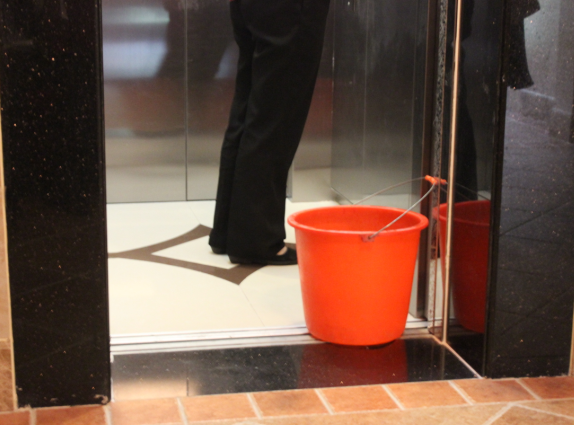 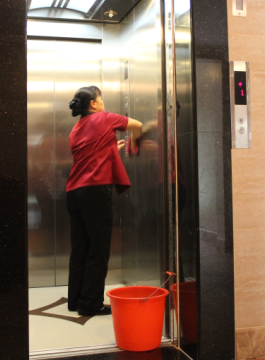 作业时阻挡电梯正常运行
[Speaker Notes: ——请指出图片中这位同事做的不对的地方？
在有电梯的楼道进行任何作业时，都不可用物品挡住电梯门，会影响客户正常使用电梯。]
—— 工作中的一些错误行为
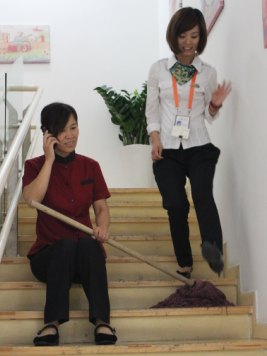 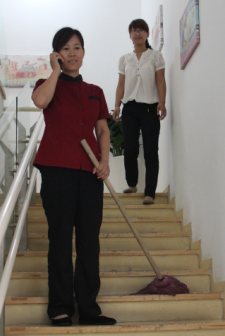 工作场合接打电话
[Speaker Notes: ——请指出图片中这位同事做的不对的地方？
1、保洁员工作中在手提物品时用脚踢门——给人感受非常不好。
2、应将门打开，将工具物品分次拿出，避免用脚踢门。]
—— 工作中的一些错误行为
把我们小区当成餐厅了，难怪小区卫生不好！
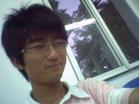 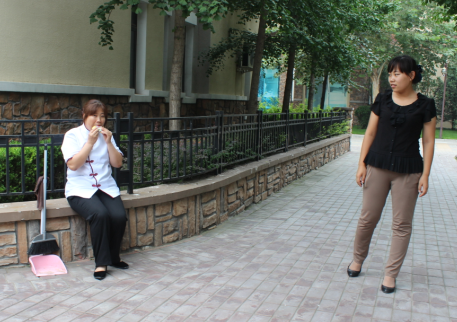 这些保洁员又在偷懒，还吃东西？！
工作场所吃东西
[Speaker Notes: ——请指出图片中这位同事做的不对的地方？
工作期间在小区内吃东西，有业主经过看到，会给客户带来非常不好的感受，让业主觉得我们在偷懒。即便没有业主经过，业主在家里从窗子里也可能看到的，让业主感觉我们很散漫、爱偷懒。]
—— 工作中的一些错误行为
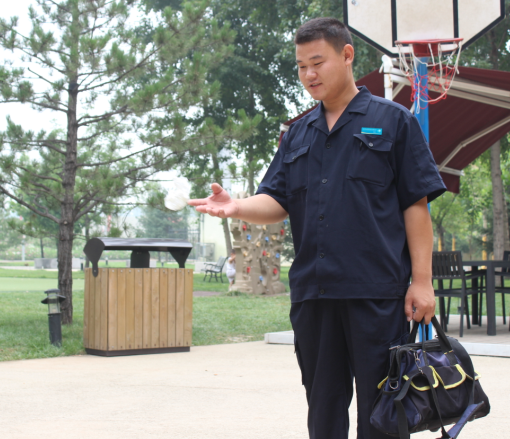 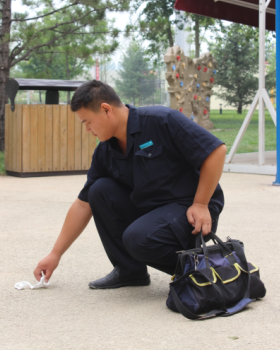 工作场所乱丢垃圾
[Speaker Notes: ——请指出图片中这位同事做的不对的地方？
在小区内工作人员应主动维护小区内的卫生环境。不可随意乱丢垃圾、杂物。]
—— 工作中的一些错误行为
接个电话也这么大声，吵死了！
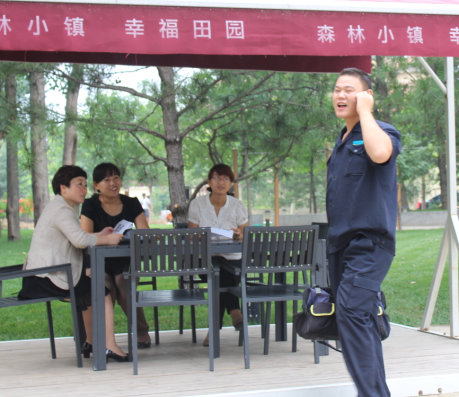 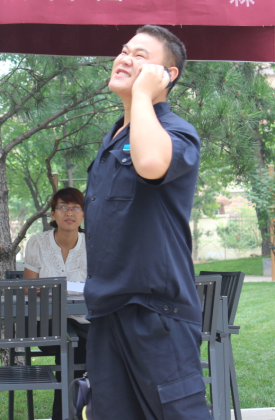 工作场所大声接听电话
[Speaker Notes: ——请指出图片中的同事做的不对的地方？
1、在小区内工作场所避免大声接听电话，影响客户，以免让客户感觉在自己家里也不得安静。
2、工作中有电话时，应长话短说，声音应尽量低，避免打扰客户。]
—— 工作中的一些错误行为
下面的保洁在做什么？那花坛、水池可是大家的！
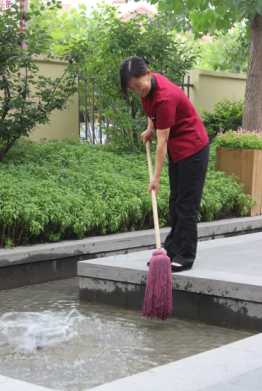 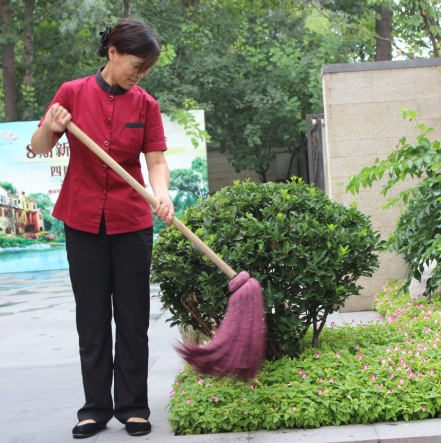 作业时应注意公共环境
[Speaker Notes: ——请指出图片中这位同事做的不对的地方？
保洁员在清洗拖布时，应避免用力拍打，弄出较大声响，影响到客户。]
咚咚！
吵死了！
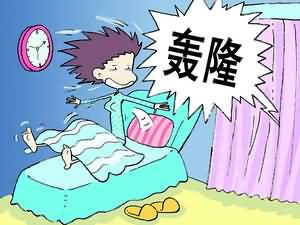 —— 工作中的一些错误行为
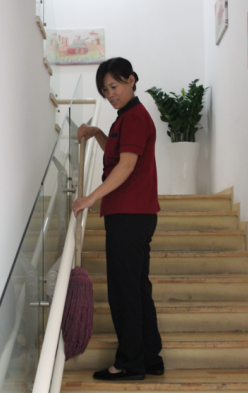 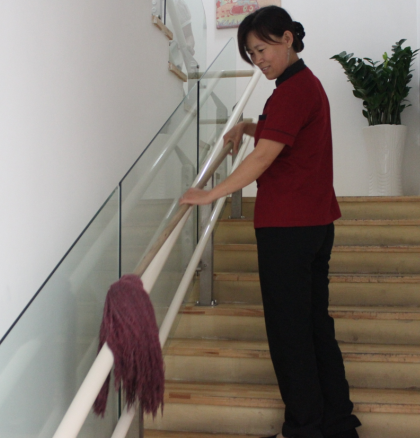 作业时撞击栏杆发出噪音
[Speaker Notes: ——请指出图片中这位同事做的不对的地方？
1、在进行作业时应注意避免发出较大的声响，尤其在清晨、傍晚或节假日时进行作业时，意避免影响客户休息。
2、工作中应做到：走路轻、说话清、操作稳，不可露出物品相互碰撞的声音。 
3、开关单元门要轻，避免使劲开关门弄出较大的响声。]
—— 工作中的一些错误行为
怎么不理人呢？！
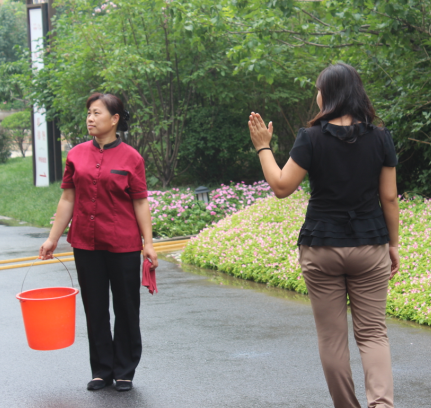 路遇客户面无表情
[Speaker Notes: ——请指出图片中这位同事做的不对的地方？
在小区内清洁路遇客户时，面无表情、不理睬客户，让客户觉得陌生、冷漠。前面介绍过，正确的做法应该是停止手中的工作，主动微笑、问好。]
—— 工作中的一些错误行为
哇！好危险，差点被撞到！
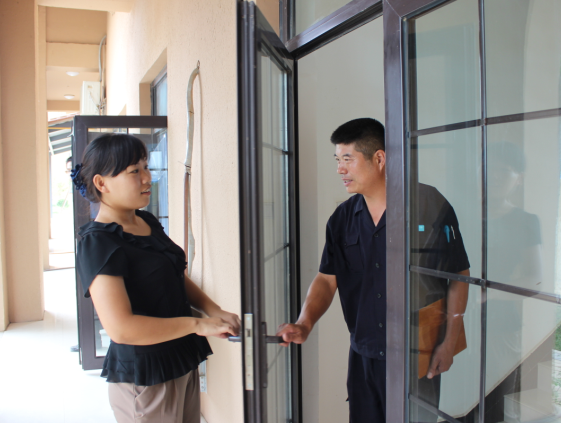 进出用力推门
[Speaker Notes: ——请指出图片中这位同事做的不对的地方？
工作中开启苑门或防火门时，应轻开轻关，避免用力开关，撞到客户。]
—— 工作中的一些错误行为
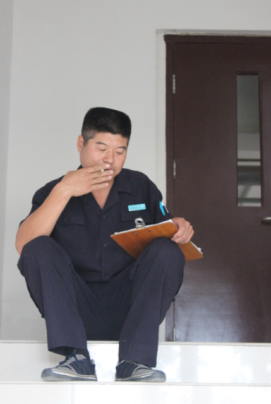 咳！呛死人了！！
边干活边抽烟，像什么样子
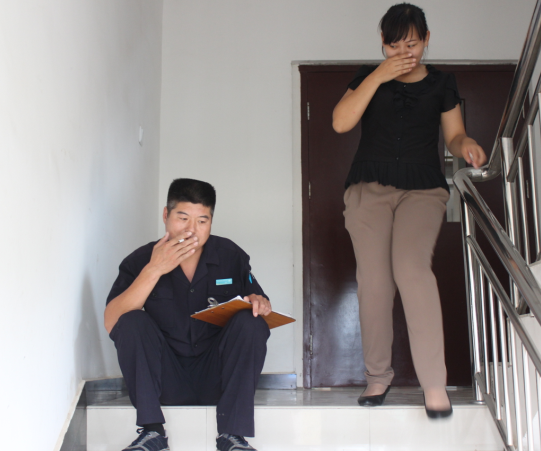 工作场所抽烟
[Speaker Notes: ——请指出图片中这位同事做的不对的地方？
不可在楼道内或其他的工作场所吸烟。一方面造成空气污染，引起客户投诉；另一方面也给客户造成非常不好的感受。]
—— 工作中的一些错误行为
作业时产生的垃圾不及时收拾
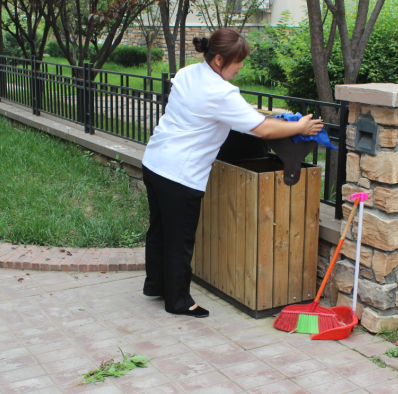 [Speaker Notes: ——请指出图片中这位同事做的不对的地方？
绿化员在进行修剪作业时，应及时将修剪下来的枝叶收拾好，不可到处随弃。主动做到“工完场清”。]
—— 工作中的一些错误行为
我刚扫干净，你怎么就丢垃圾！
这个保洁员怎么这么凶？！我又不是故意的。
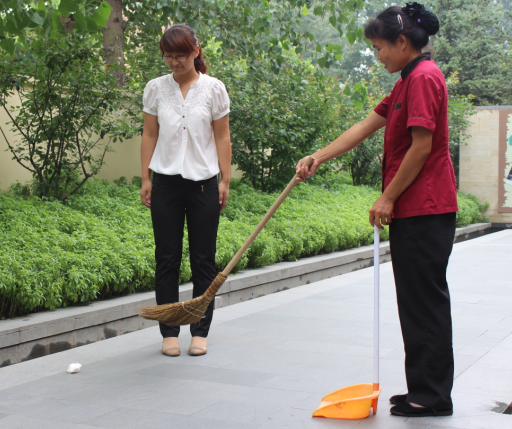 指责客户
[Speaker Notes: ——请指出图片中这位同事做的不对的地方？
小区内发现客户丢垃圾，应立即上前拾起，投进垃圾箱内。
可以视情况有礼貌提醒客户：先生/小姐，请将垃圾投到垃圾箱内好吗？谢谢！
任何情况下都不能指责客户以及和客户吵架。]
—— 工作中的一些错误行为
不知道让人吗？！弄我一身水！
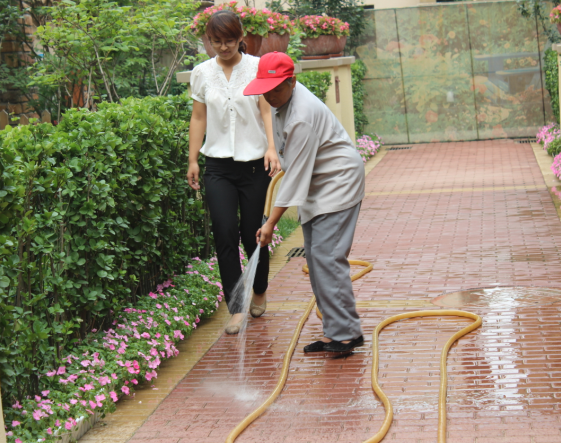 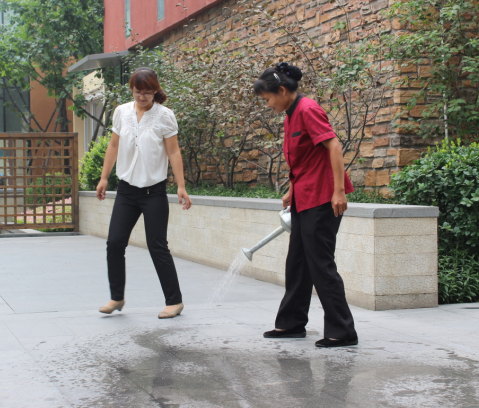 喂！溅到我身上了！
作业时不避让客户
[Speaker Notes: ——请指出图片中同事做的不对的地方？
1、保洁员在冲洗道路时，应避开人流高峰期（上、下班或节假日时）作业，以免将脏水溅到客户身上或给客户通行带来不便。
2、在小区内清扫时，时刻注意过往的客户，有客户经过时，停止手中的工作，点头、微笑问好，待客户离开后继续工作。避免将尘土扫到客户身上。
3、如作业时给客户造成不便应主动说“对不起”、“抱歉”。给客户留下礼貌、亲切的感觉。]
—— 工作中的一些错误行为
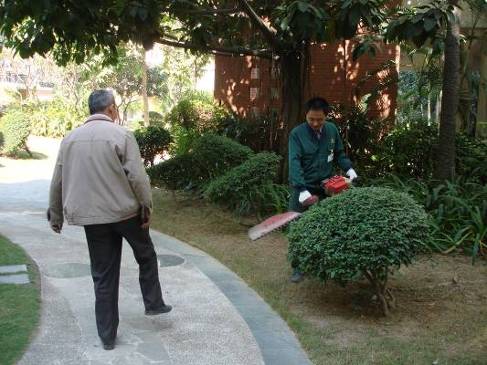 哇！吓我一跳！
作业时不避让客户
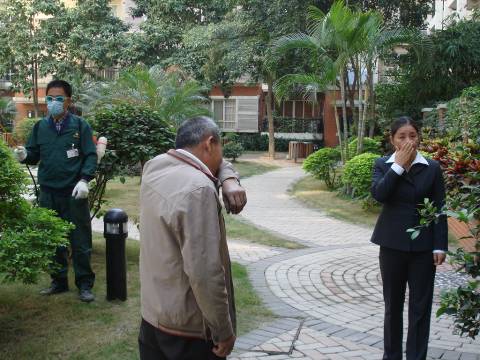 好大的味道，会不会有毒呀？！
[Speaker Notes: ——请指出这张图片中这位同事做的不对的地方？
1、绿化员在使用机器操作时，有客户经过时应停止手中的工作，向客户点头/微笑，问好。待客户过去后再继续操作。
2、作业时给客户造成不便应主动说“对不起”、“抱歉”。
3、喷洒药水时有客户经过应停止工作，向客户点头致意；如药水有气味，须向业主作好相关解释工作，说明是没有毒性的药物。]
突突突突！
轰隆隆隆！
—— 工作中的一些错误行为
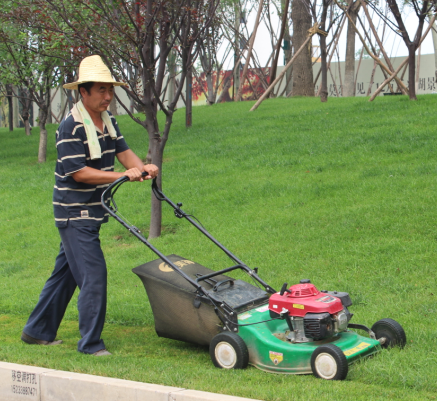 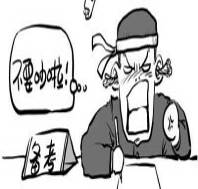 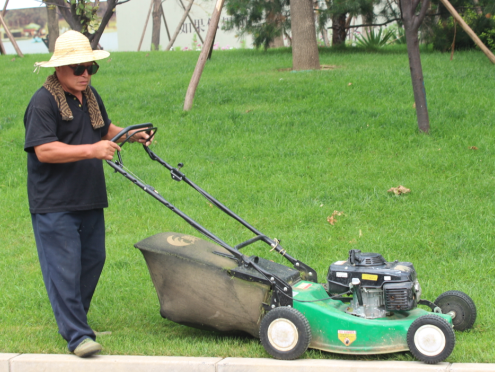 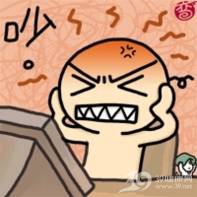 [Speaker Notes: 除了前面介绍的在作业时有客户经过要注意避让客户之外。还有一种情况，虽然没有客户经过也要注意，就是在使用噪音较大的机器作业时，应避开客户休息时间（清早、傍晚或节假日期间），避免给客户的休息造成影响。]
—— 工作中的一些错误行为
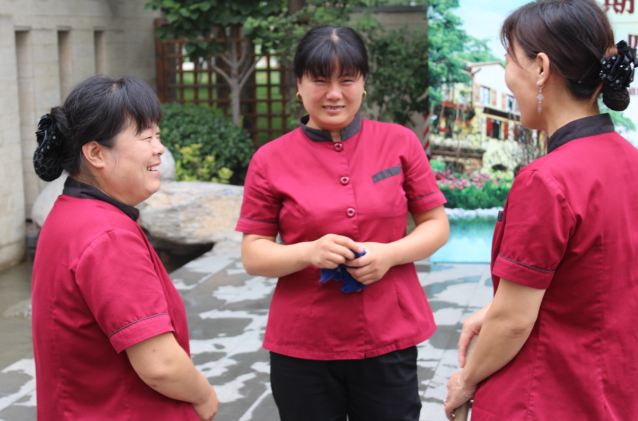 给你们讲个笑话,超级逗？
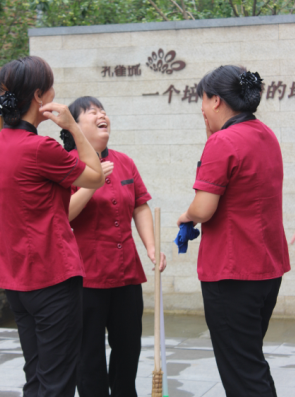 老张，你家儿子毕业了吧！
[Speaker Notes: 在取水点等场所聚众聊天，既影响客户休息，又会给客户带来不良的感受。尤其在清晨的时候，很多客户都还在休息，更不能大声呼喊，打招呼或聊天，影响客户的休息。
在小区内打闹嬉戏，也会给客户非常不好的感受。]
—— 工作中的一些错误行为
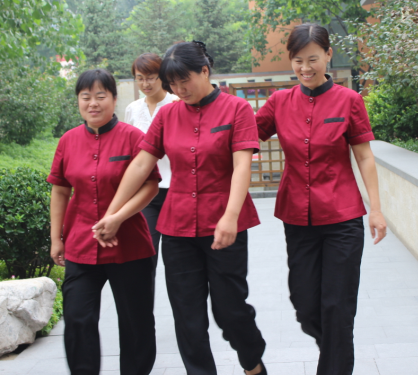 在小区内行走时三三两两，勾肩搭背
[Speaker Notes: 在小区内三三两两，勾肩搭背的行走，给客户的感觉也非常不好。
正确做法：
多人行走于小区内时应自觉排成一行，不能三三两两、勾肩搭背、嘻嘻哈哈。
在小区内行走，还应注意自己的形象，不能有手插兜、摆弄头发等动作 ，这样也会给客户一种很散漫的感觉。]
—— 总结一下
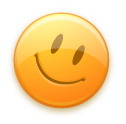 工具摆放要整齐，不可随意把门倚。
个人举止要注意，工作行为不扰民。
客户沟通有礼貌，文明用语要牢记。
小区环境共维护，赢得客户赞扬声。
—— 你的服务用语专业吗
物业不能对客户说的21句话！
01不能说的话——这是公司的规定/这是我们部门的规定/我们领导的规定。客户会认为——有没有搞错，你们的规定关我什么事，谁才是小区的主人？建议的回答——这也是根据小区大多数业主的要求所制定的，关于您的意见/建议我会向上反映，（或您的意见我们会认真考虑并向业主委员会进行反映）。02、不能说的话——我们公司规定的收费标准就是这么多。客户会认为——你们公司的规定很了不起吗？建议的回答——我们的收费标准是在获得业主委员会的同意（或根据合同约定）并报物价局审批后才执行的，感谢您的理解。03、不能说的话——你叫什么名字？你有什么事？客户会认为——这里是衙门吗，你们是公安局还是国安局？建议的回答——请问怎么称呼您？请问我能帮您做些什么？04、不能说的话——这你都不知道吗？/ 你不了解情况 / 你不懂。客户会认为——废话，我要都懂了还请你们干什么？建议的回答——对不起我没说清楚，请允许我再解释一遍。05、不能说的话——对不起，这件事情我不清楚（不知道），请问别人或XX。客户会认为——既然什么都不知道，那我付钱请你们有什么用？建议的回答——“我非常希望能够帮助你，不过这件事情我不是很清楚，我帮您了解一下好吗（你看这样可以吗）？”或“如果不介意的话，让我了解后再告诉您好吗？
—— 你的服务用语专业吗
06、不能说的话——这是XX部门 /  XX人负责的， 不归我们管，我们也没有办法。客户会认为——我来找你们是寻求帮助的，现在你的意思是我搞错了，还是你们在推托责任，把我当皮球踢来踢去？建议的回答——“我非常希望能够帮助你，不过这件事情有专门的公司（人）负责这件事情，我可以给你一个电话，或者 我帮你打一个电话，跟他们联络，让他们帮你解决，你看好吗？（你看这样可以吗？）”/ 这件事有专人负责，我帮您转过去。
备注：该回答仅适用于外部事务，不适用于包括地产返修问题在内的记录和处理，对于涉及到内部的所有事务都应认真记录并按相关内部流程转达并进行跟进和反馈。07、不能说的话——这是政府的事（邻居的个人行为），我们也没有办法。客户会认为——我也知道这是政府的事（邻居的行为），我不是傻瓜，不需要你来告诉我，找你们是希望你们帮忙，我要是自己有办法就不找你了。建议的回答——让我们想想有什么好的办法没有，我会尽最大的努力去协调。08、不能说的话——“这项服务我们不能为你提供”或“这项服务我们不会做，做不了”客户会认为——你们是真的不会做还是不想帮忙？看来以后有什么事是指望不上你们了。建议的回答——这项服务有专门的公司负责，我们目前不能提供，我可以给你一个电话，或者我帮你打一个电话，跟他们联络，让他们帮你解决，你看好吗（你看这样可以吗）？”或“关于这项服务的有关信息，我帮你了解一下可以吗？
—— 你的服务用语专业吗
09.        不能说的话——对不起，XX不在，请改日再来。客户会认为——失望，白跑了一趟。建议的回答——XX今天临时外出，请问需要我帮你转告吗？/ 请问需要我帮你预约吗？/ 请问我可以帮你做些什么？10.  不能说的话——对不起，这件事要明天才能办理，请改日再来。客户会认为——为什么今天不能办理，我来一趟容易吗。 建议的回答——非常抱歉，因为XX原因，这件事情要XX天才能办理，您看哪天方便（有空），我们预约一个时间好吗？11.  不能说的话——对不起，我们已经下班了（现在是吃饭时间），请明天再来（请上班后再来）。客户会认为——你们是政府部门吗？下班（吃饭）就一分钟都不能耽误？建议的回答——您好，请问有什么能够帮到您。如果不能处理：——您好，相关人员已经下班了（吃饭去了），如果不是紧急事情，能不能明天（待会儿）办理？如果需要在现在办理，请稍等一会儿，让我帮您联系一下有关工作人员好吗？
备注：本回答仅适用于非紧急情况下的应答，不适用于紧急维修等突发性事件的处理，对于该类紧急事件仍需按照集团统一的要求立即安排处理及解决。
—— 你的服务用语专业吗
12、不能说的话——对不起，押金今天已经退完了，请改日再来。客户会认为——因为你们自己的原因，害得我白跑了一趟。现在让我改日来，改日来就能保证我不会又白跑一趟？建议的回答——由于今天退押金的人太多，超出了我们预先准备的数额，请问您最近几天哪天方便（有空），我们预约一下好吗？或 我们改日给您送来好吗？13、不能说的话——非常抱歉，因为最近实在太忙了，所以耽误了这件事的处理。 / 很抱歉没有及时回复你的电话，但我实在是太忙了。客户会认为——你很忙是你的事，但这不应该成为耽误我的事情的理由。建议的回答——对不起，我应该早点处理的（尽早回您电话的），我马上就去看有什么办法能解决你的问题，我会尽最大的努力。14、不能说的话——对不起，现在做家政（维修）没有人。客户会认为——为什么没有人，你们就不能多招几个人吗，总是在我们需要的时候说没有人。建议的回答——由于今天做家政（维修）的需求很高，现在暂时没有人，如果方便的话，能否和您另外预约个时间？/ 您看什么时间您方便，我们到时候安排人员上门？”15、不能说的话——抱歉让你久等了客户会认为——是的，我等了很久，我不愉快，但我听到的除了抱歉还是抱歉。建议的回答——谢谢您的耐心等待。
—— 你的服务用语专业吗
16、不能说的话——如果要我们做这件事，你必须……。客户会认为——难道我得求着你们做事？建议的回答——我们很愿意帮助做这件事，首先我需要．．．．．．17、不能说的话——你错了，不是这样的。客户会认为——也许我错了，但你凭什么教训我？建议的回答——也许我说的不够清楚，我想这件事应该是……。18、能说的话——我不能给你XXX的手机号码客户会认为——XX的手机号码国家机密吗？还是我看起来像是坏人，不敢让我知道？建议的回答——您是否向他本人询问好一些。19、不能说的话——现在不是装修时间，请马上停止施工客户会认为——你是谁呀，让停就停！建议的回答——小区的装修时间是……，现在您的邻居都还在休息（已经休息了），请暂停施工，谢谢您的配合！20、不能说的话——我们这里没有您要找的房号！客户会认为——你们到底有没有认真查找，还是在敷衍我？建议的回答——请再核对您要找小区名称和房号，我再为您进行联系，好吗？21、不能说的话——这里是消防通道，不能随便停车。客户会认为——你是交警啊，说话这么冲！建议的回答——离这里最近的停车位在……，请让我为您指引好吗？
回顾
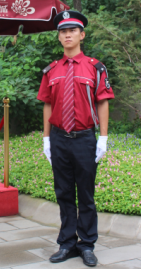 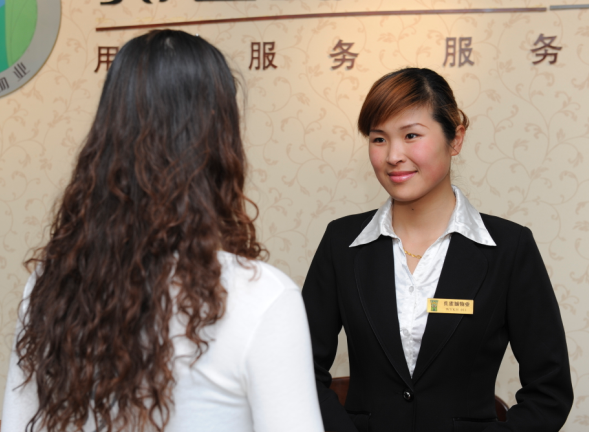 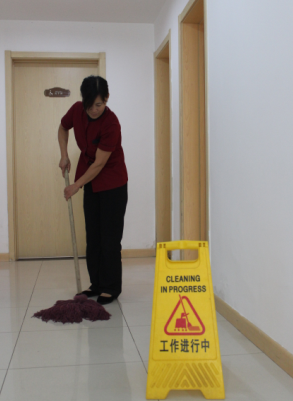 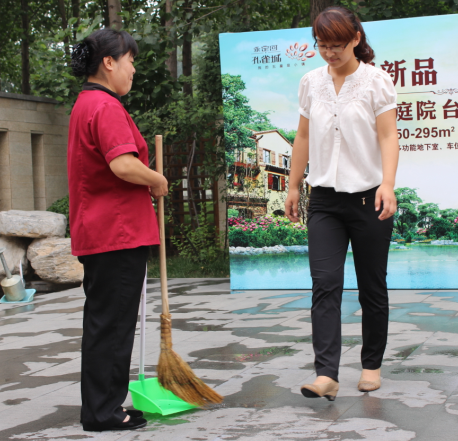 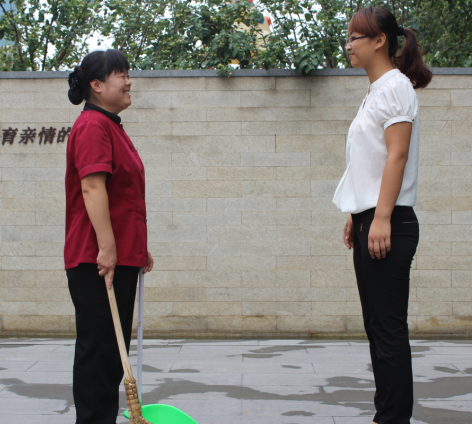 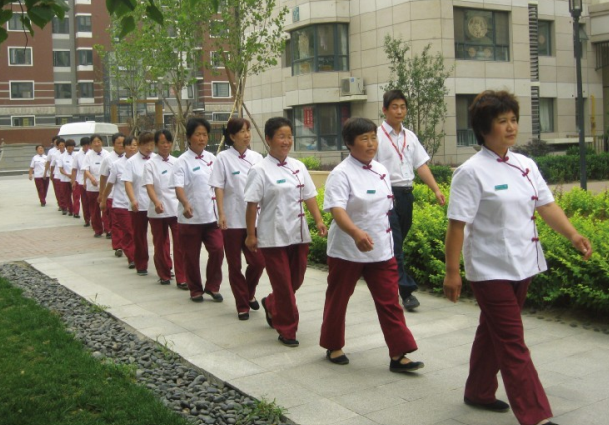 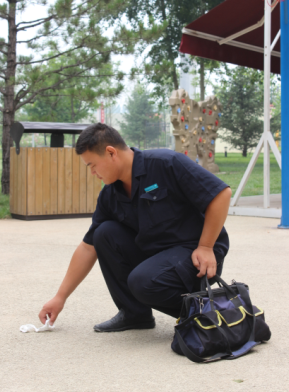 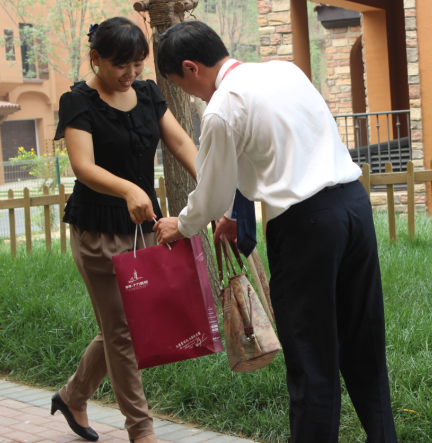 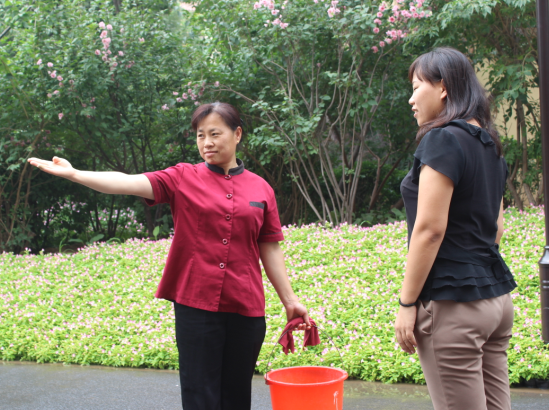 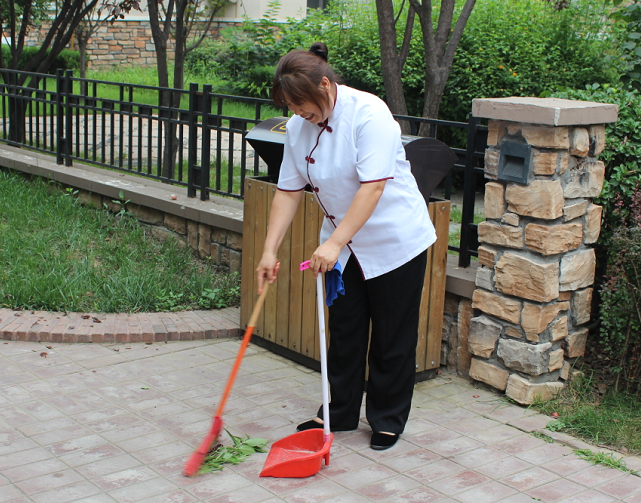 [Speaker Notes: 再看看基本的行为要求
路遇客户停工作，点头微笑带问候。
主动帮助有诚意，妨碍客户至歉意。]
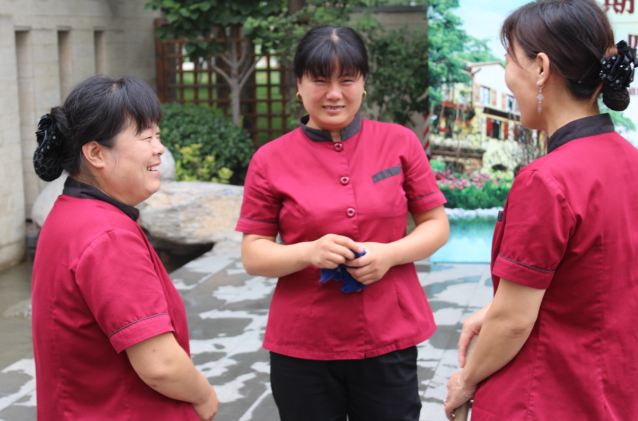 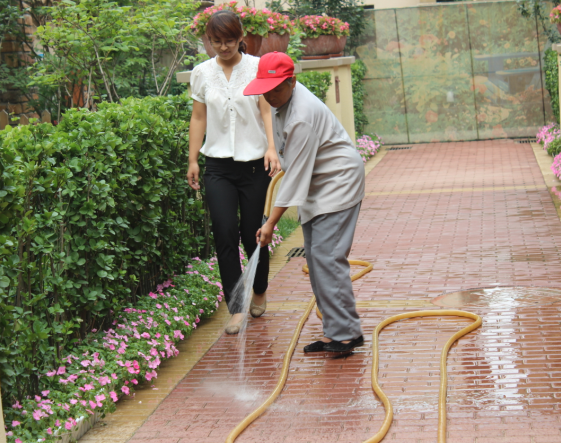 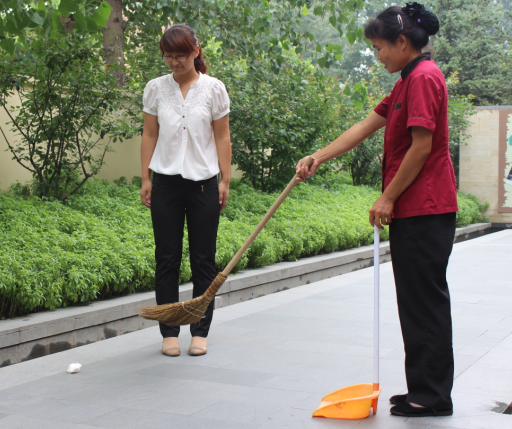 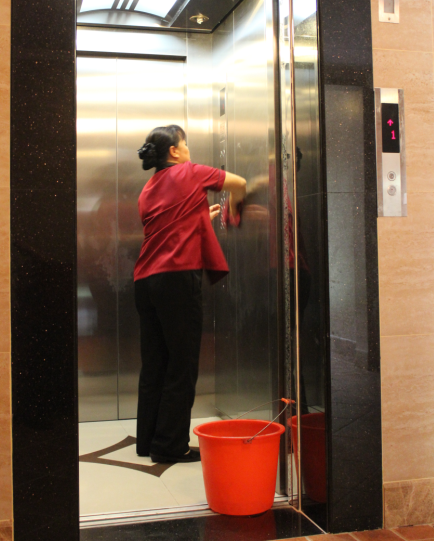 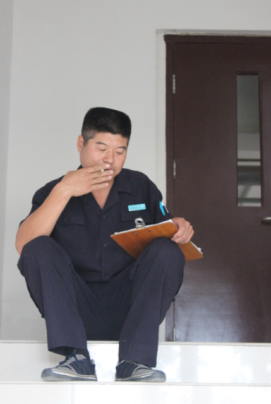 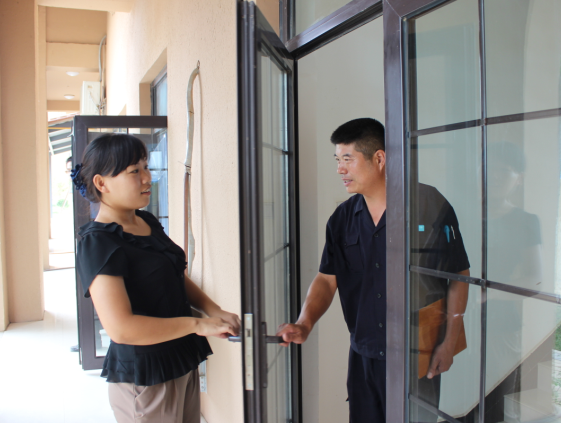 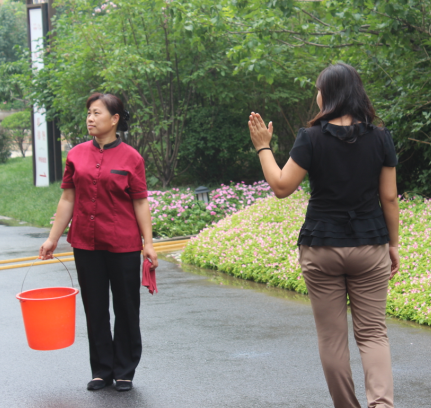 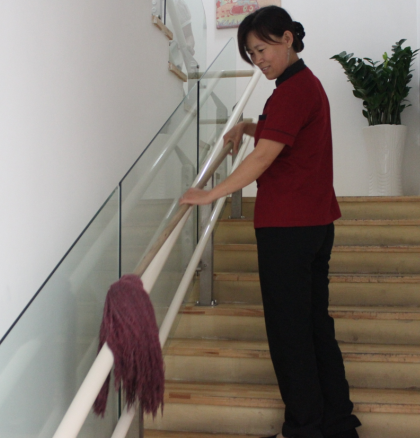 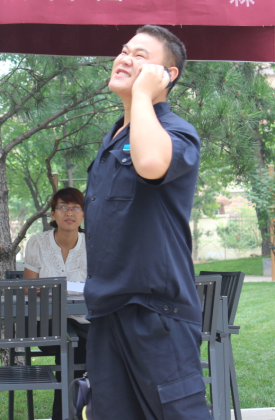 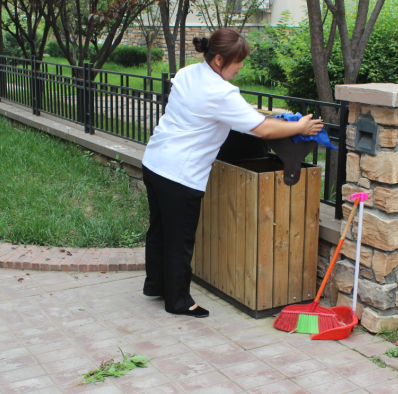 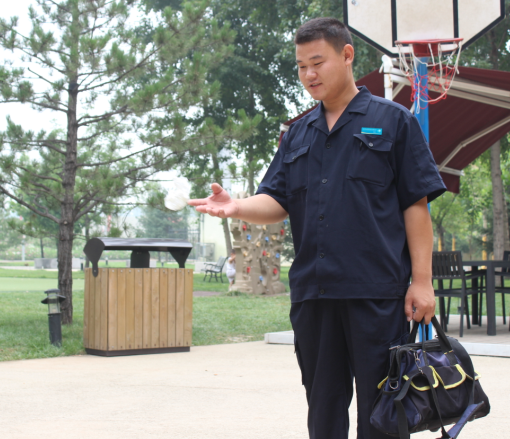 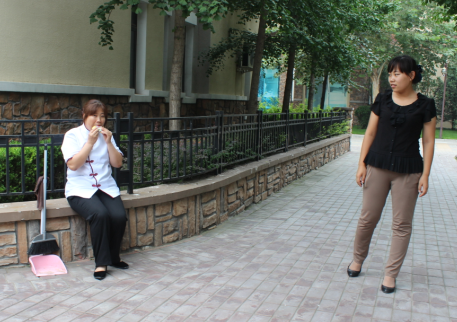 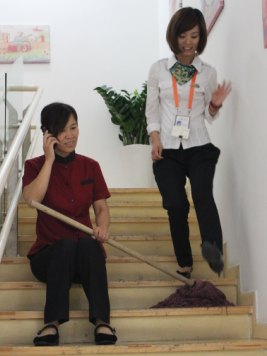 [Speaker Notes: 工作中要注意的地方：
工具摆放要整齐，不可随意把门倚。
个人举止要注意，工作行为不扰民。
客户沟通有礼貌，文明用语要牢记。
小区环境共维护，赢得客户赞扬声。]
工装平整又干净，  客户面前展笑容。
作业时候须告知，  提示标识别忘记。
路遇客户停工作，  点头微笑带问候。
主动帮助有诚意，  妨碍客户至歉意。
工具摆放要整齐，  不可随意把门倚。
个人举止要注意， 工作行为不扰民。
客户沟通有礼貌，  文明用语要牢记。
小区环境共维护，  赢得客户赞扬声。
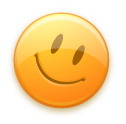 [Speaker Notes: 让我们再回顾一下这些基本要求。]
感谢聆听！